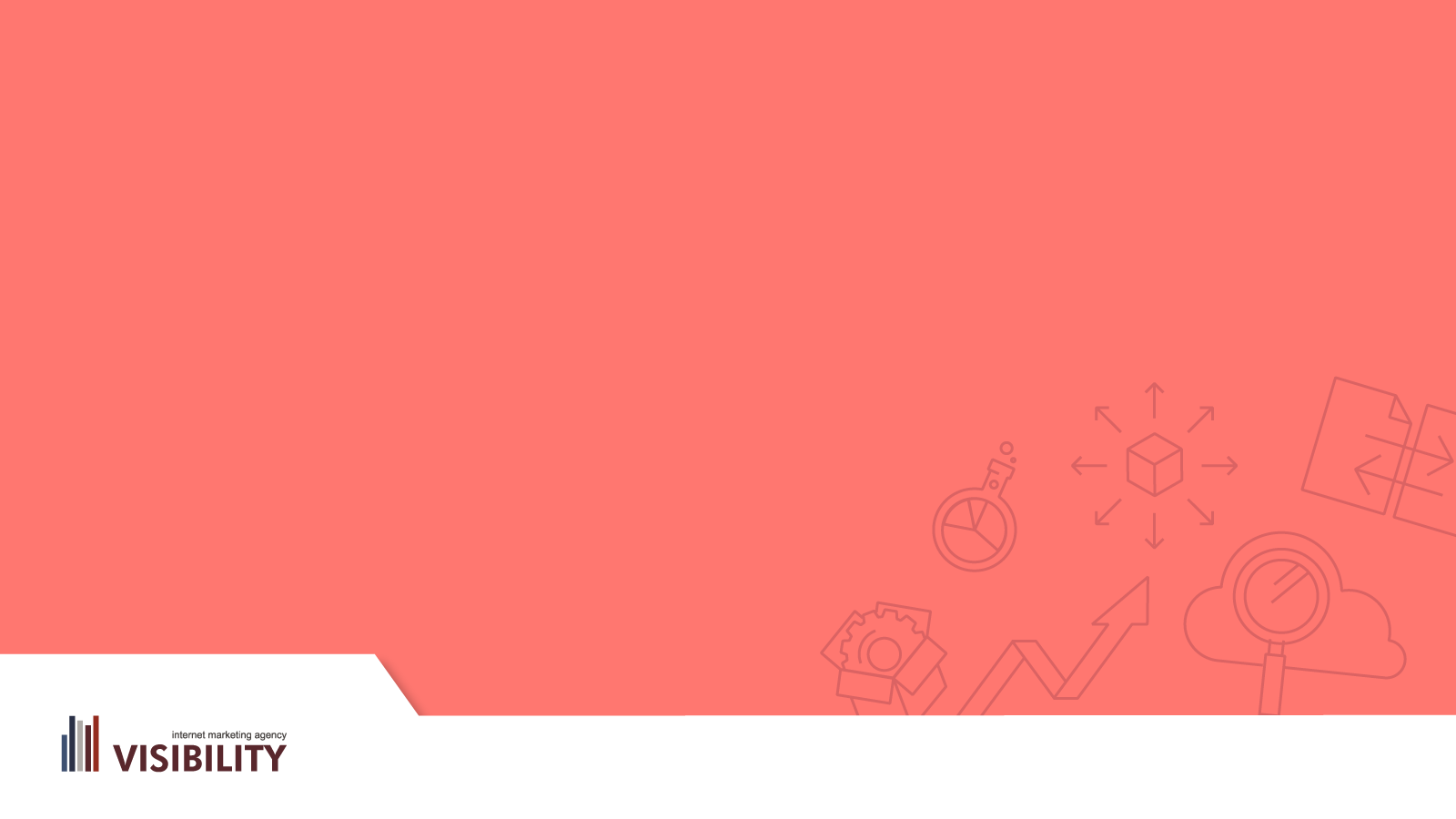 5 jednoduchých tipov pre viac organických návštev z Google
Marcel Machovič
Project Manager, Visibility
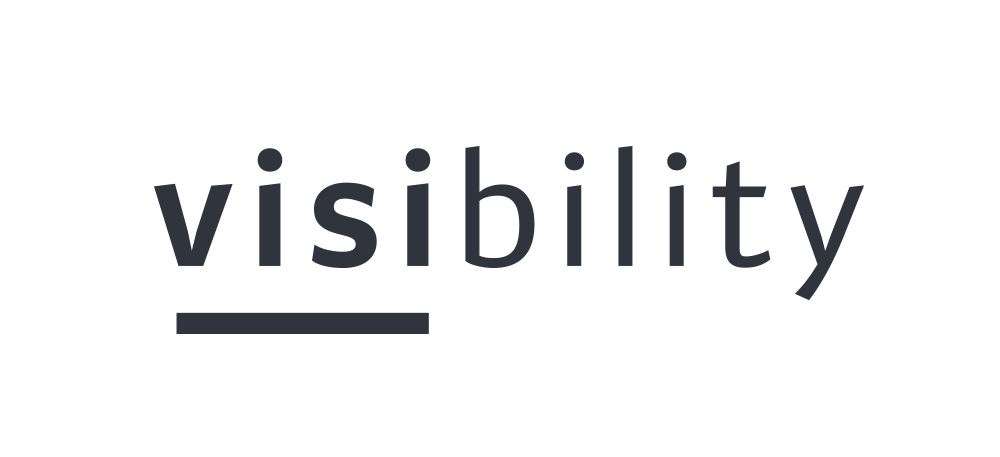 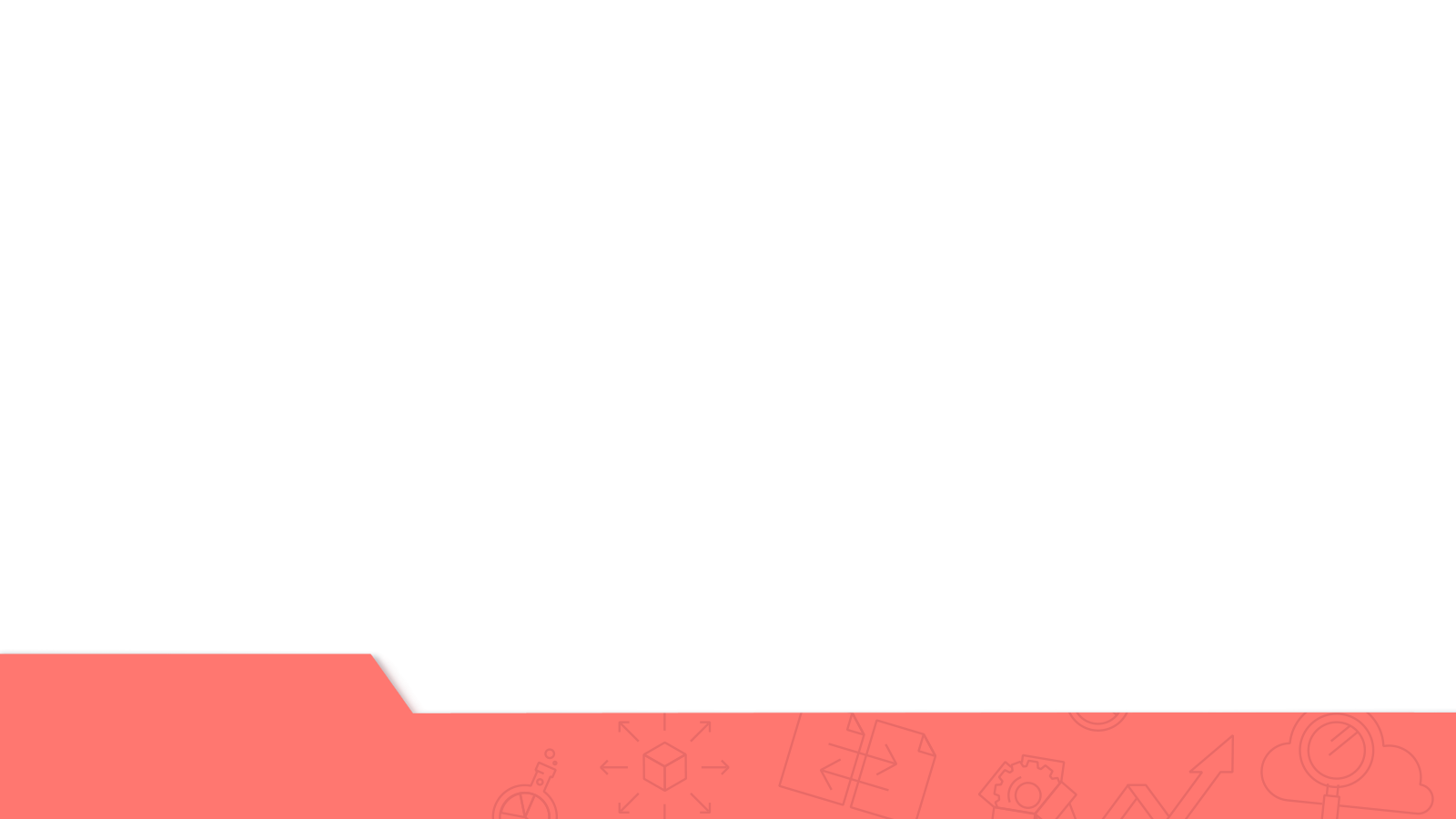 O MNE
Online marketingu sa venujem od roku 2009. Vo Visibility pracujem ako Project Manager a mám na starosti prevažne ecommerce projekty z pohľadu ich SEO optimalizácie od úplného základu až po udržiavanie popredných miest.
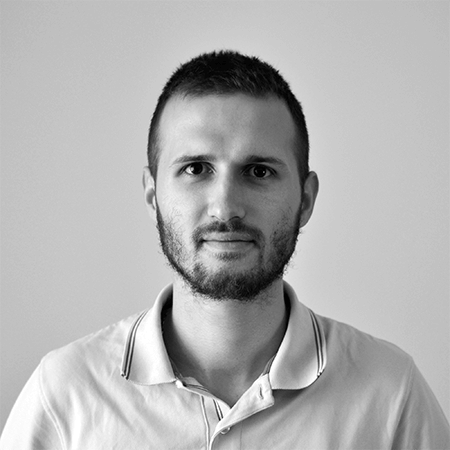 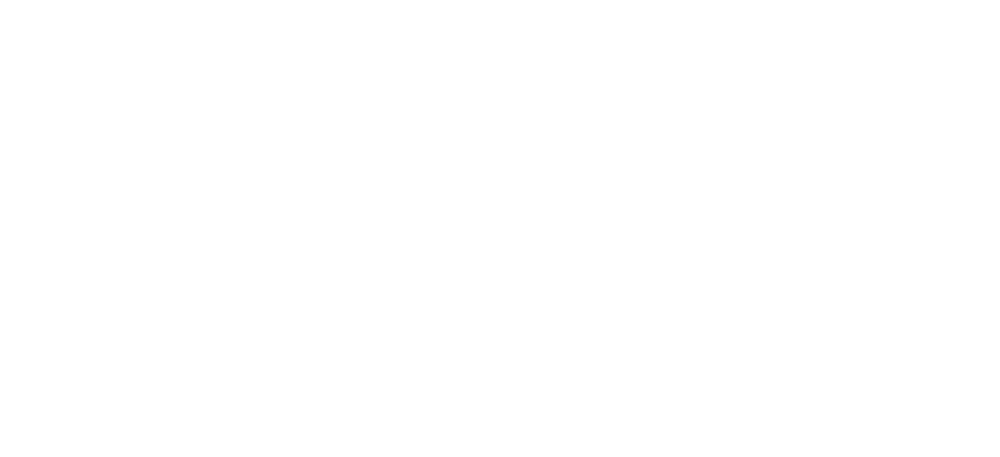 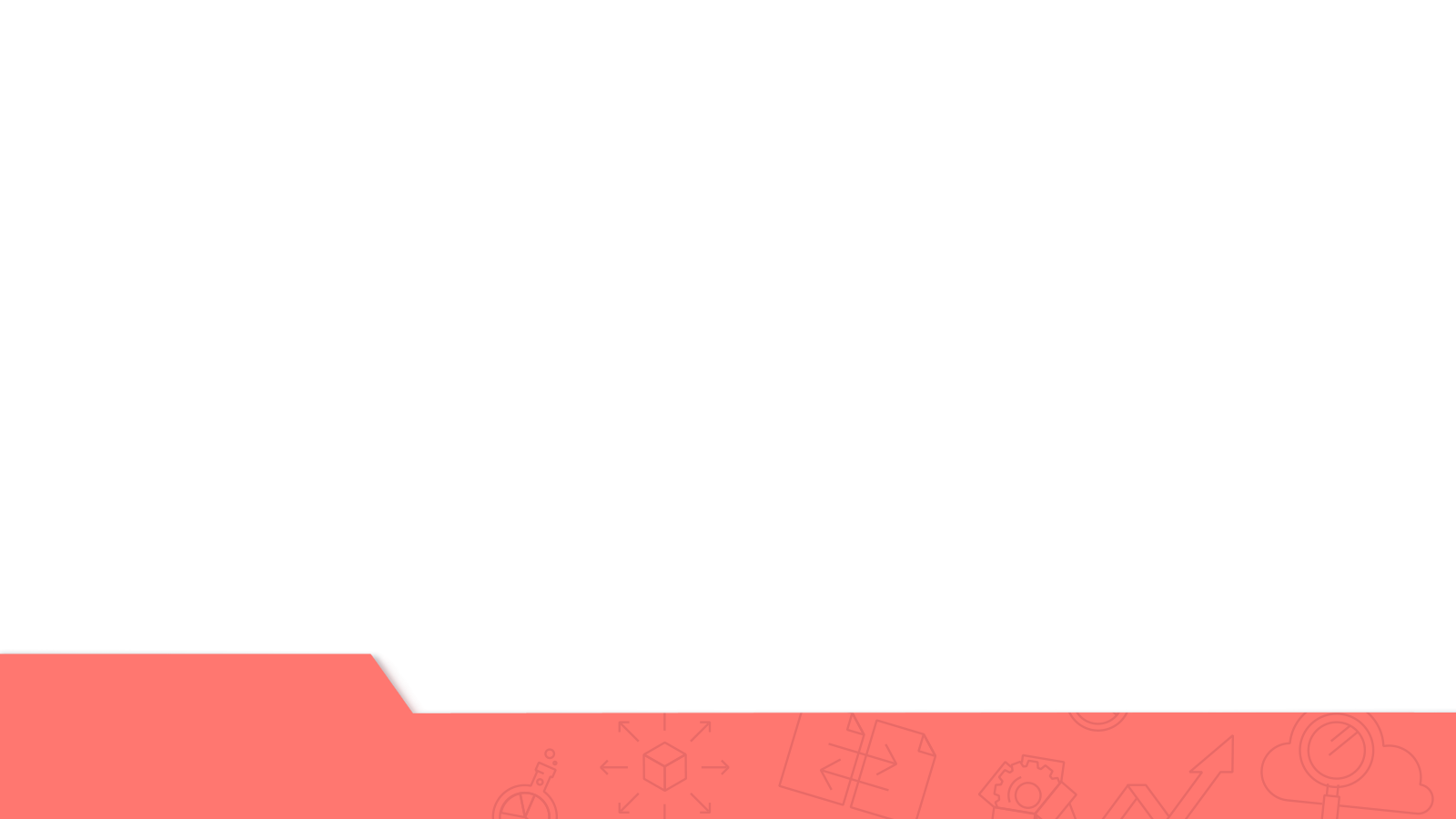 O ČOM BUDEME HOVORIŤ?
URL adresy
Indexácia stránok - sitemap, 404 stránky, redirects
Podnadpisy
Duplicitný obsah
Meta tagy - title a description
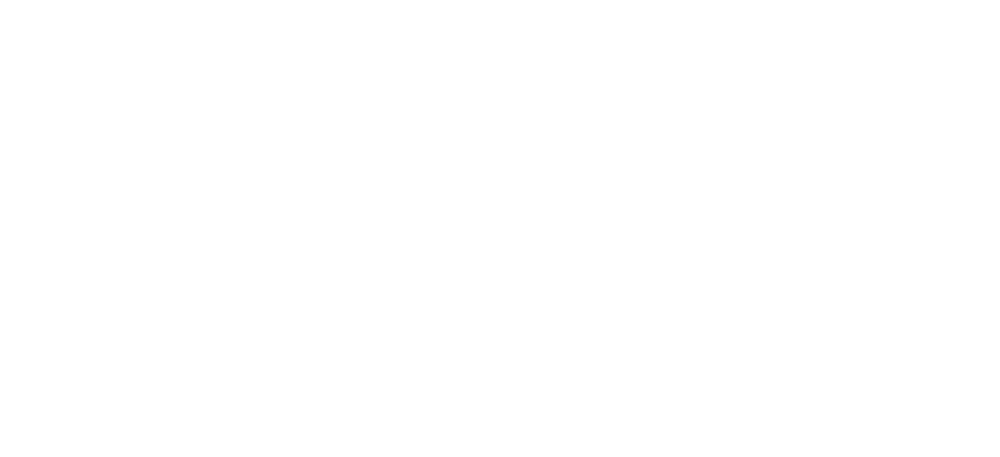 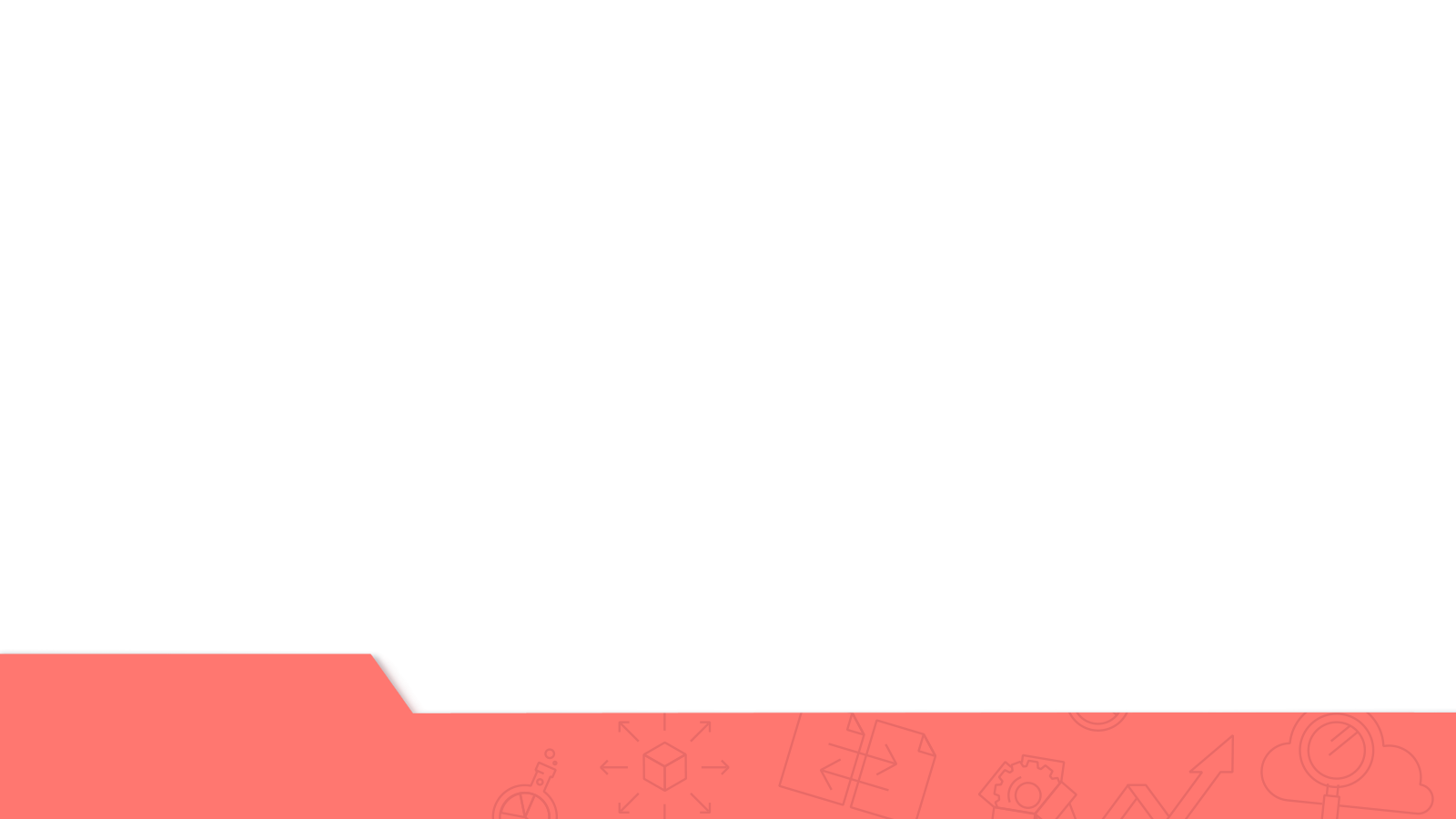 Každý deň urobia ľudia na internete viac ako 6,5 miliardy vyhľadávaní, z toho len na Googli ich je takmer 4,5 miliardy. Toto číslo každý rok rastie.

Zdroj: Smartinsights.com
SEO je stále dôležité
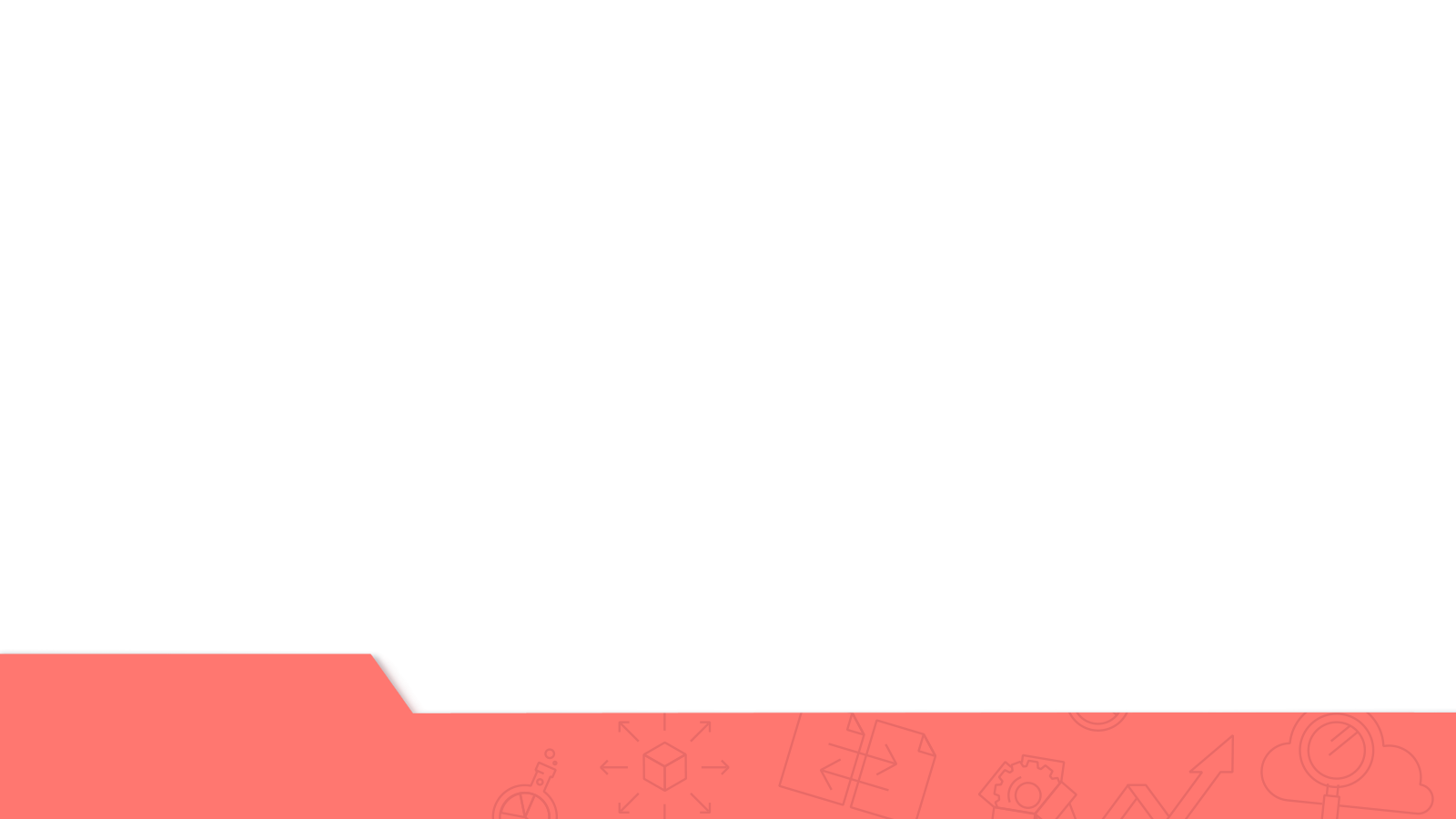 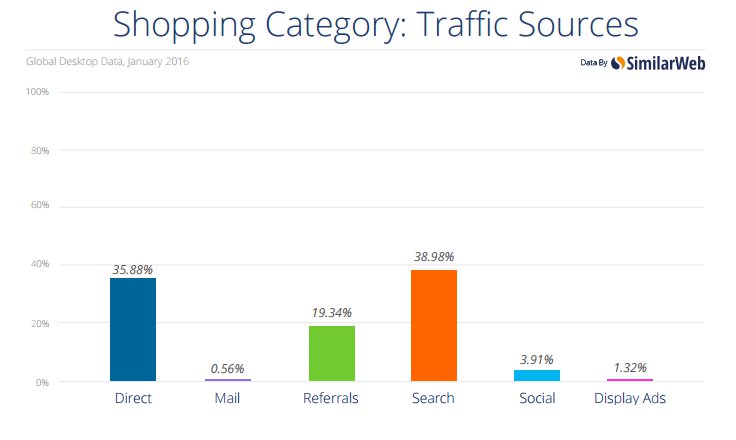 SEO je stále dôležité
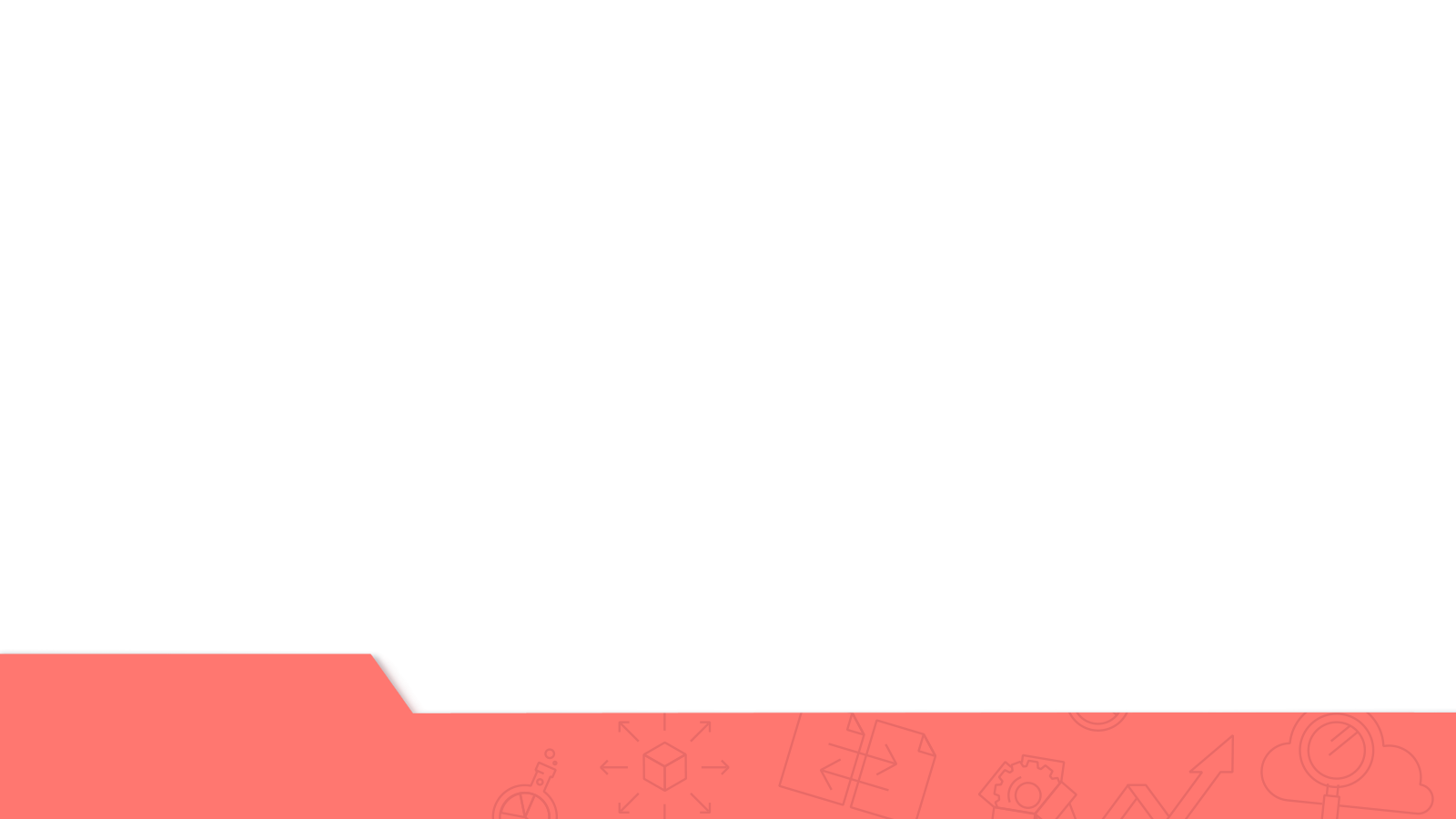 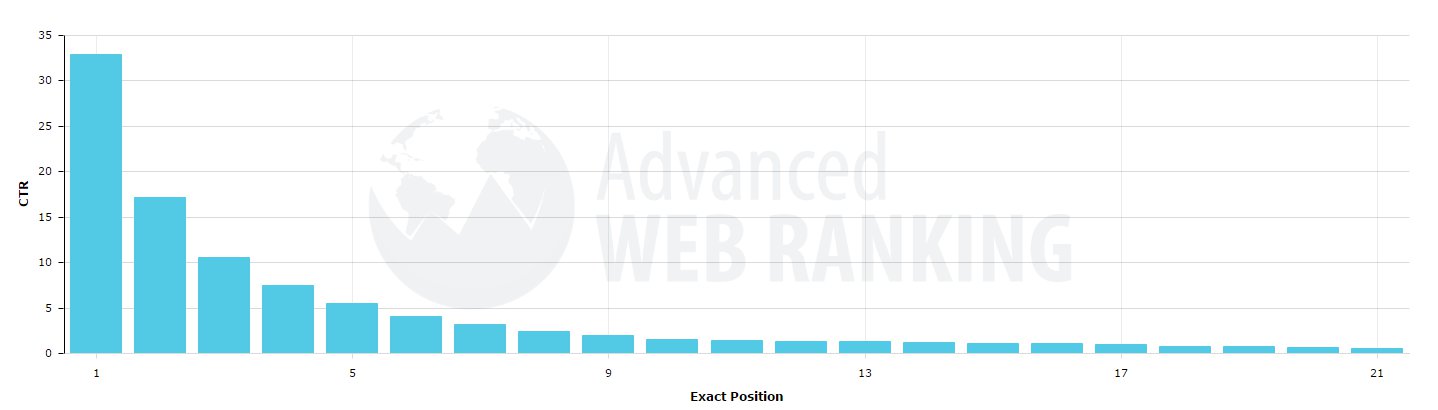 Zdroj: Advancedwebranking.com, December 2016
Na druhú stranu sa dostane minimum ľudí
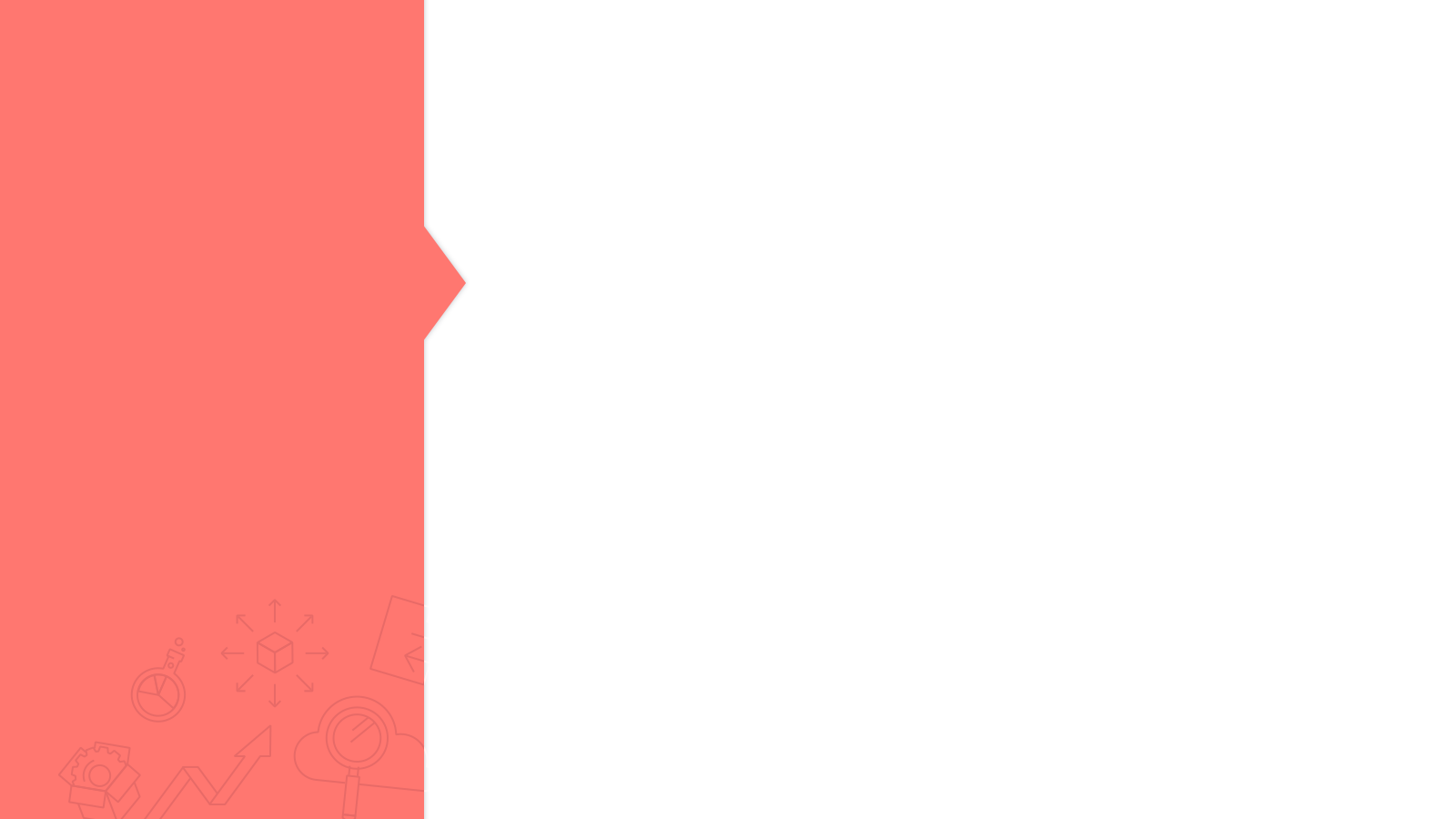 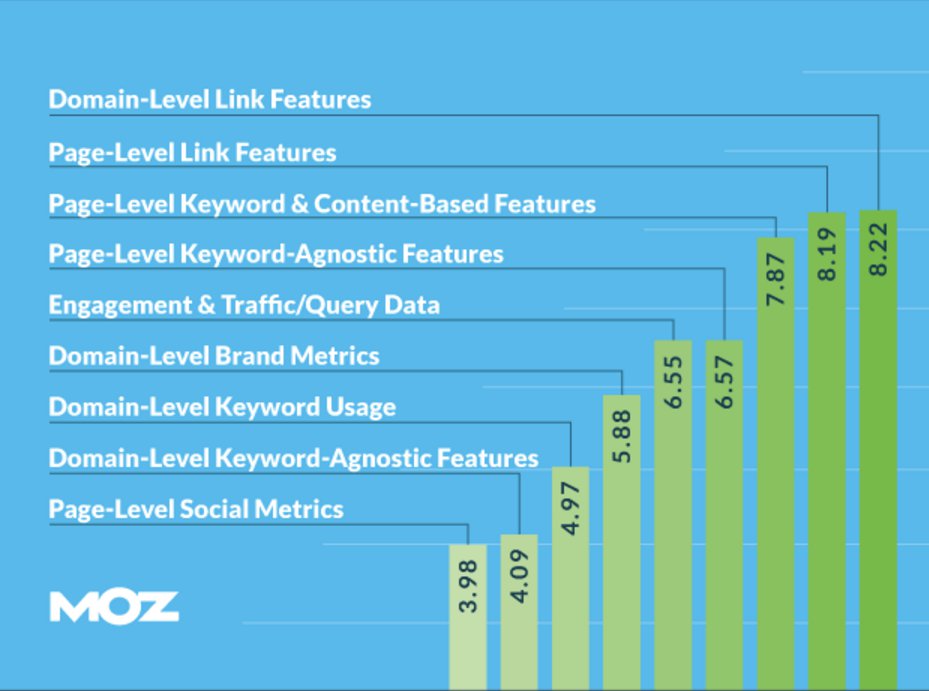 AAko Google určuje pozície webov
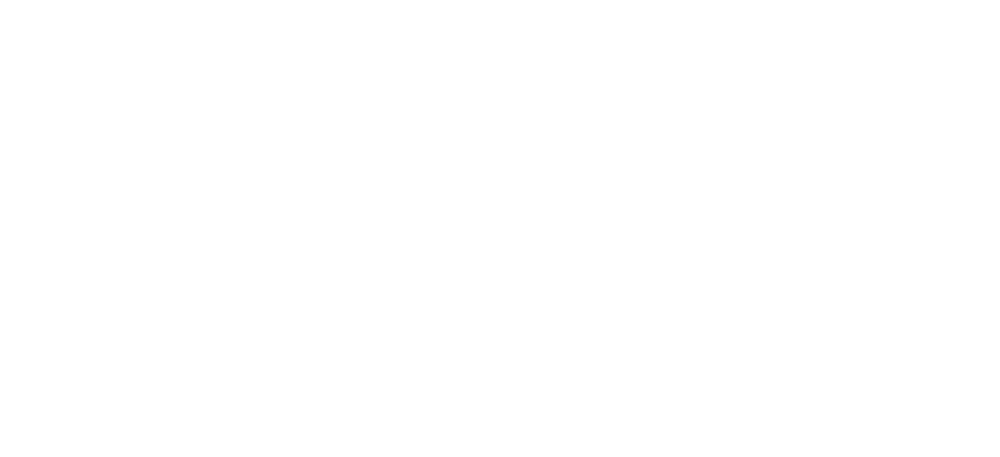 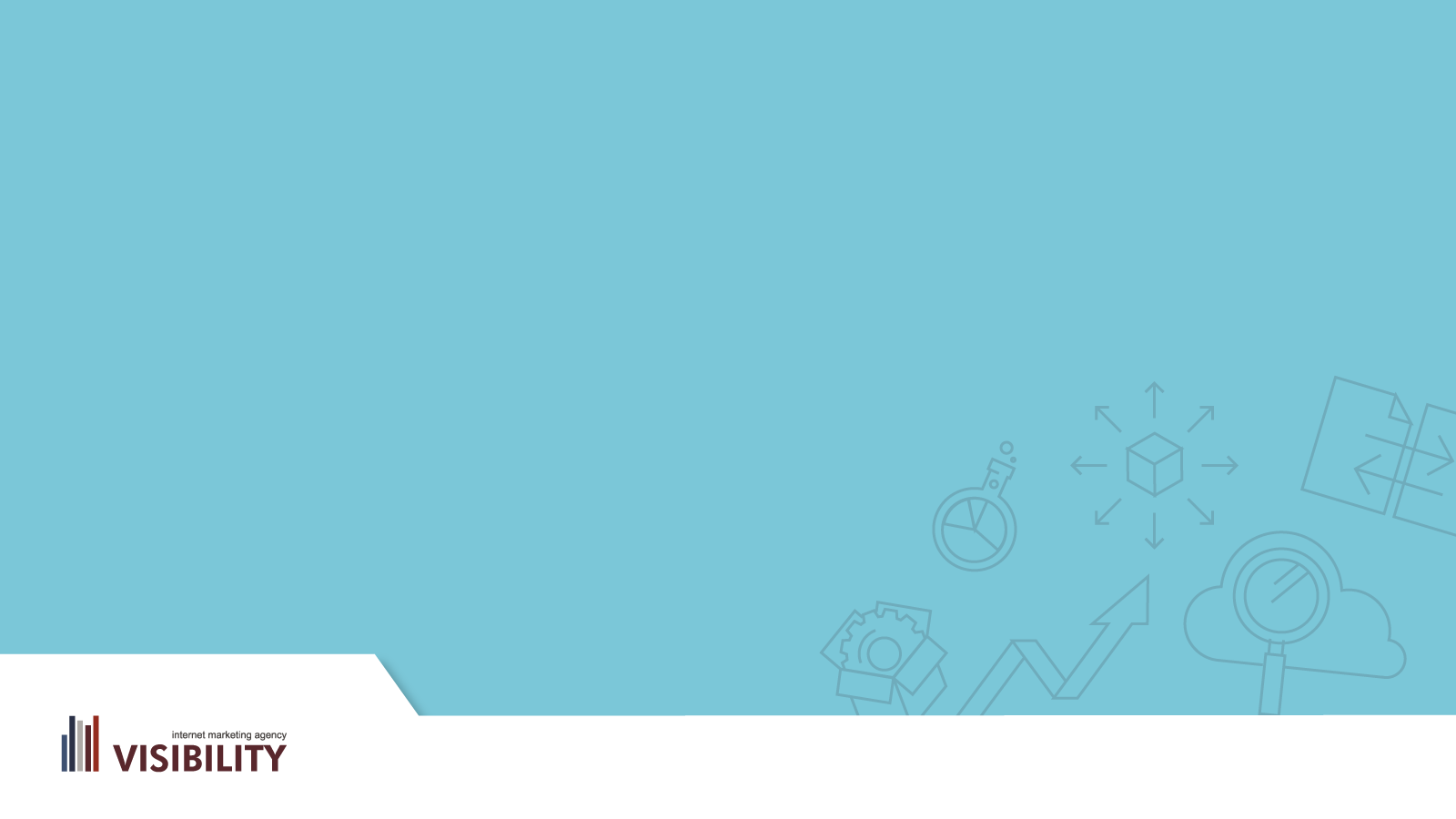 URL adresy
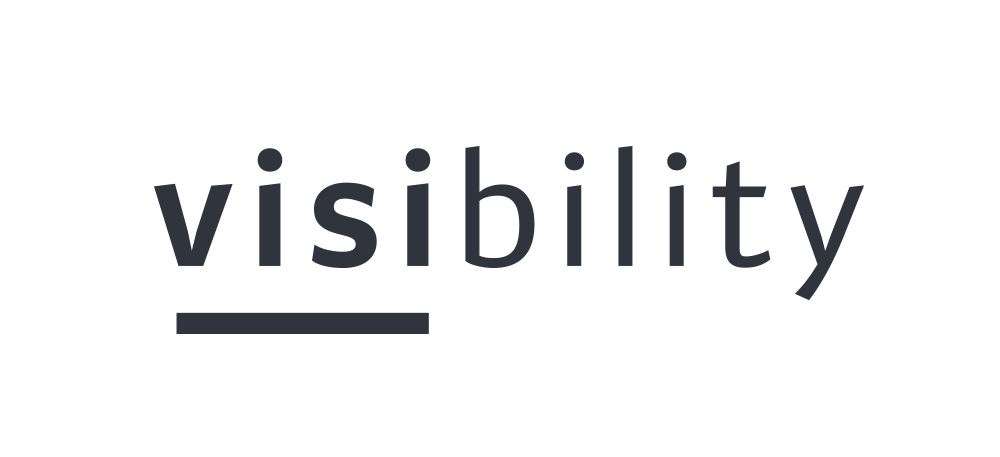 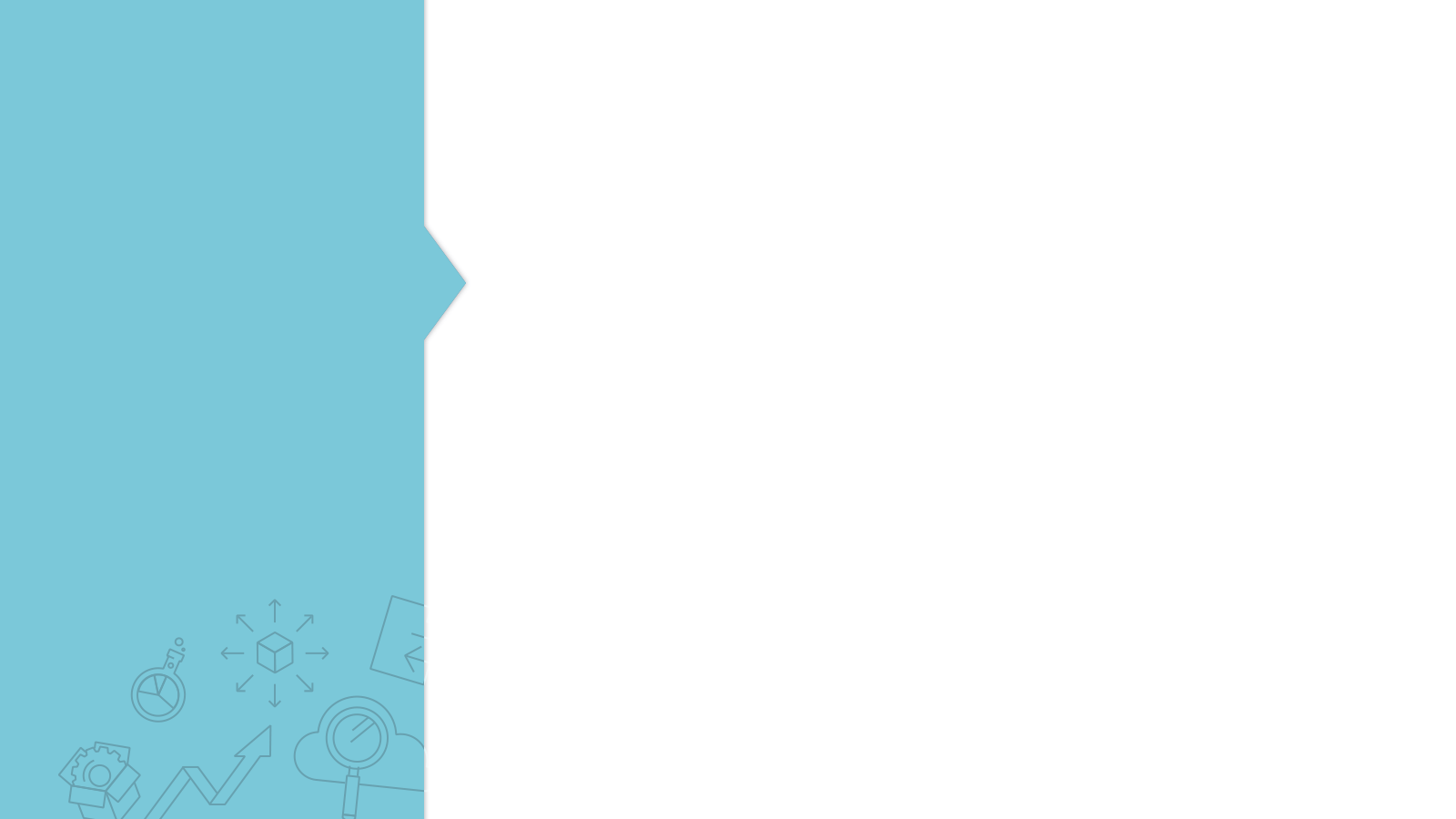 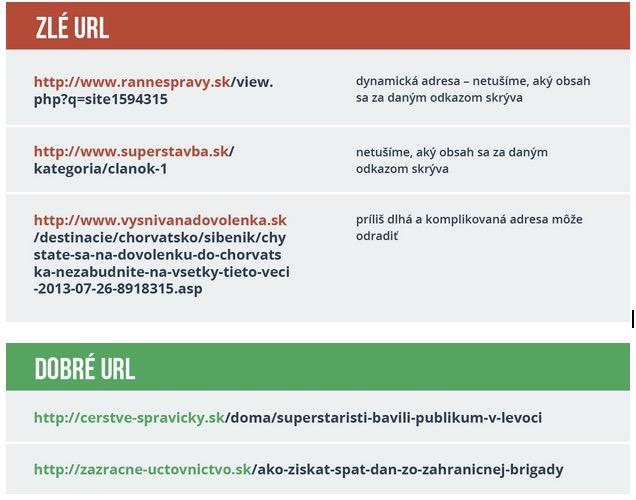 URL adresy
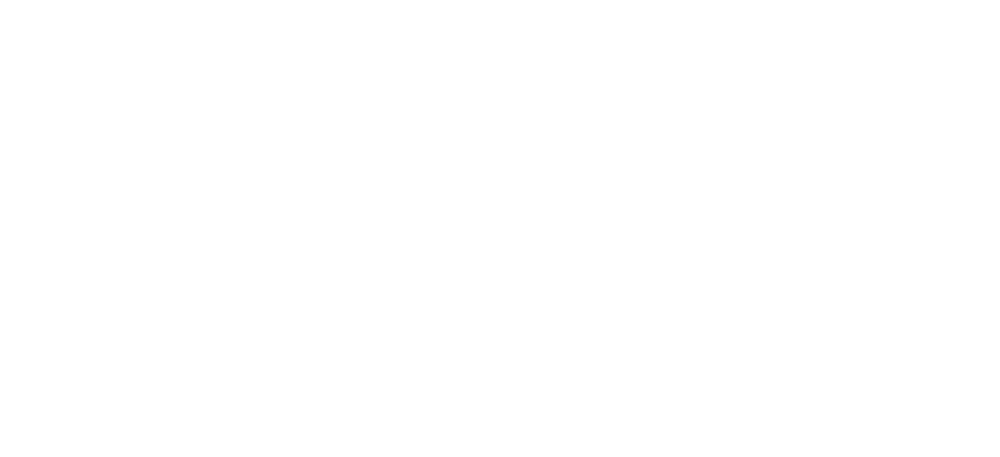 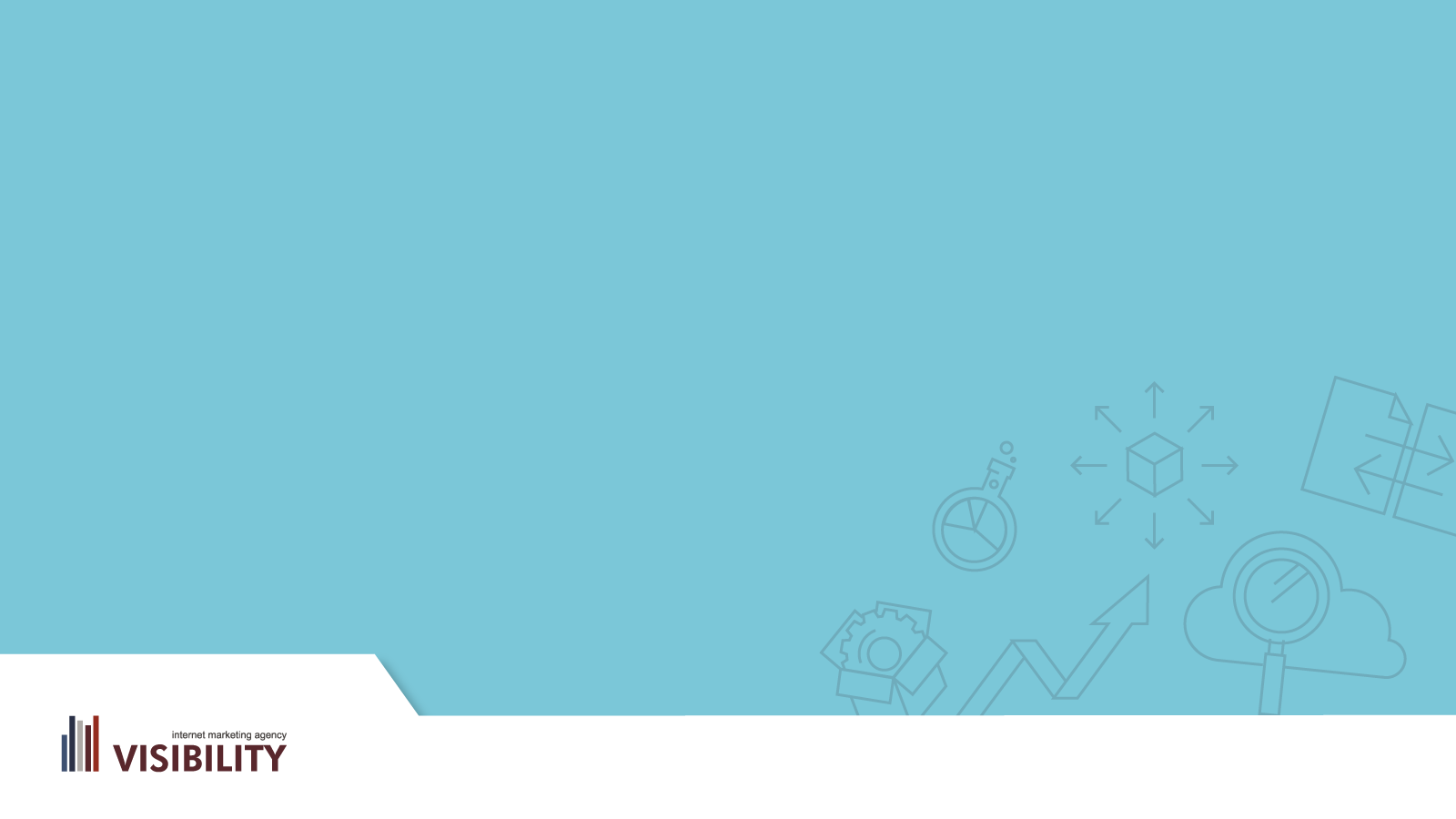 Indexácia
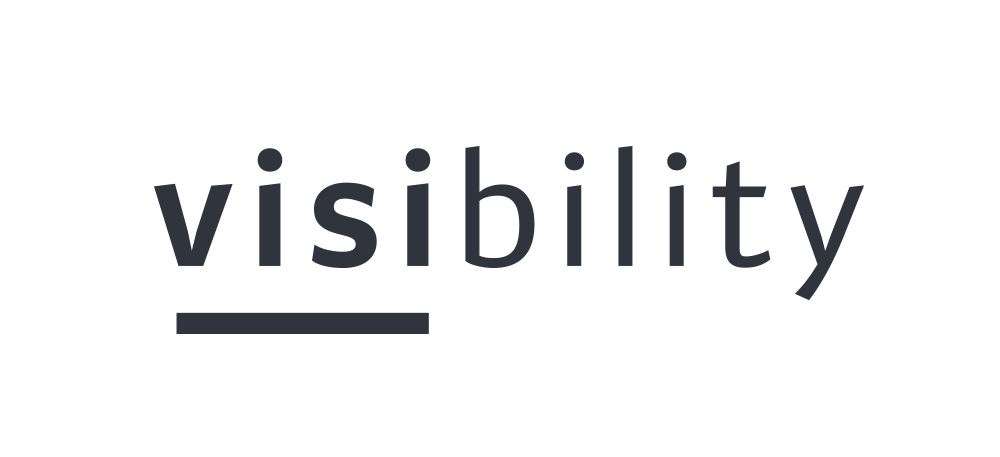 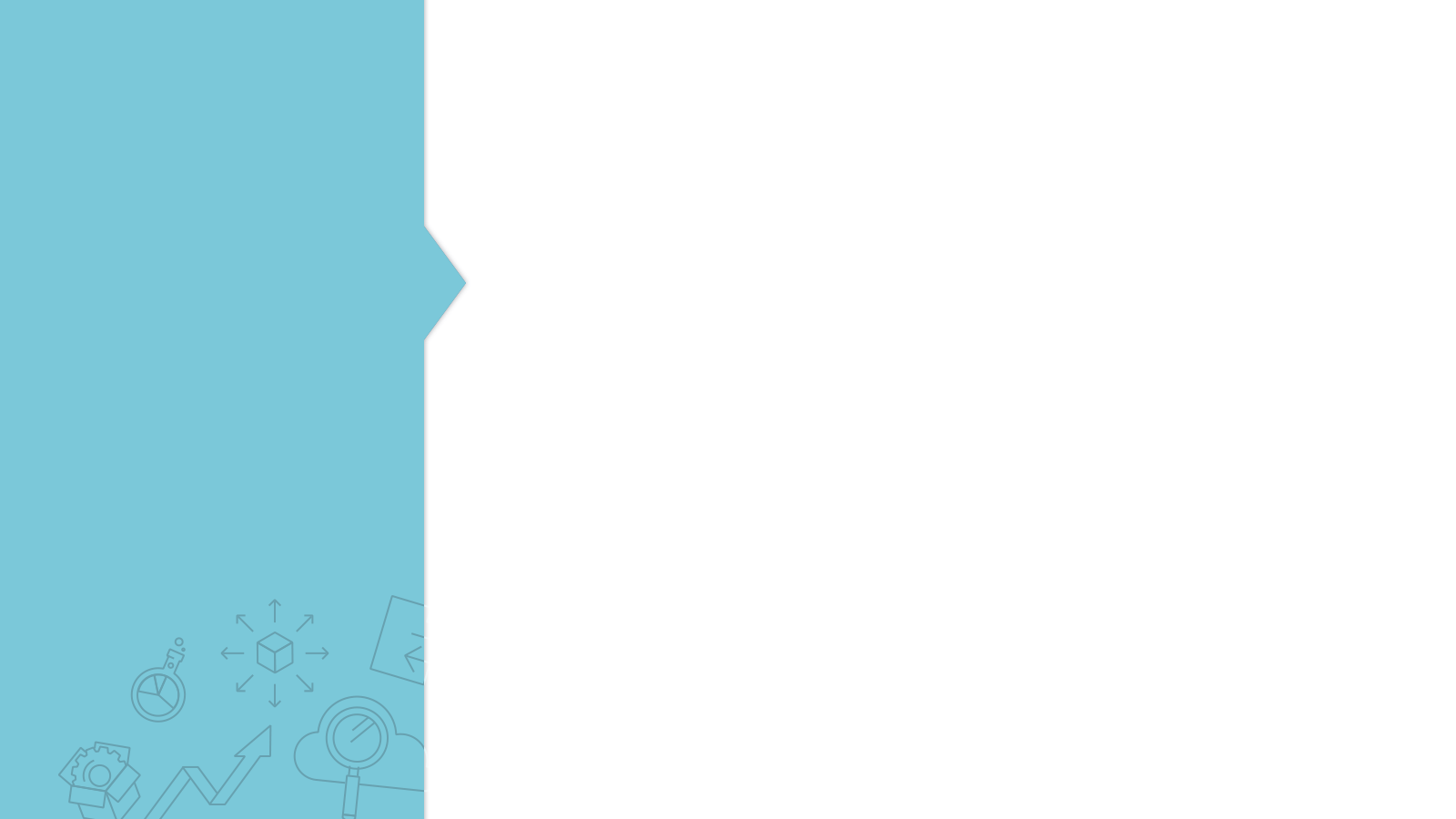 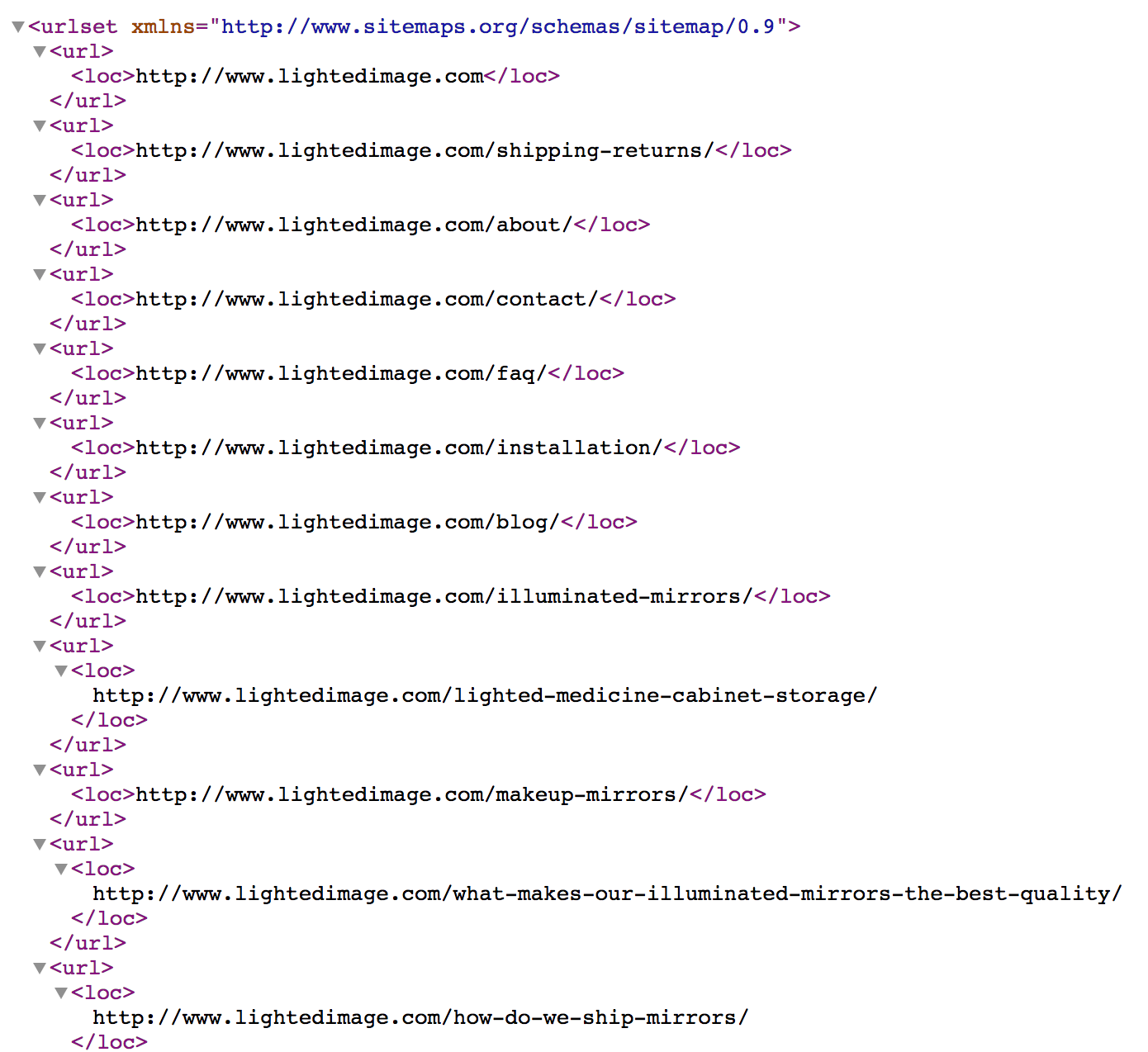 Sitemap
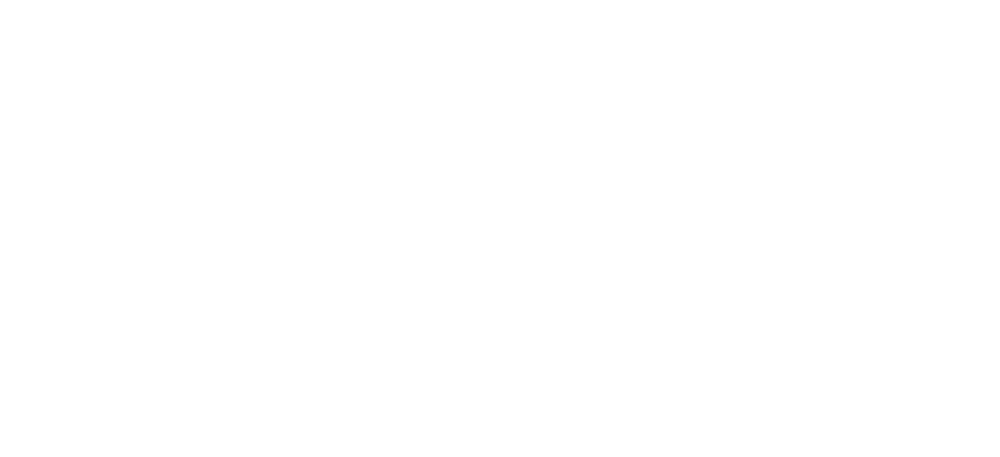 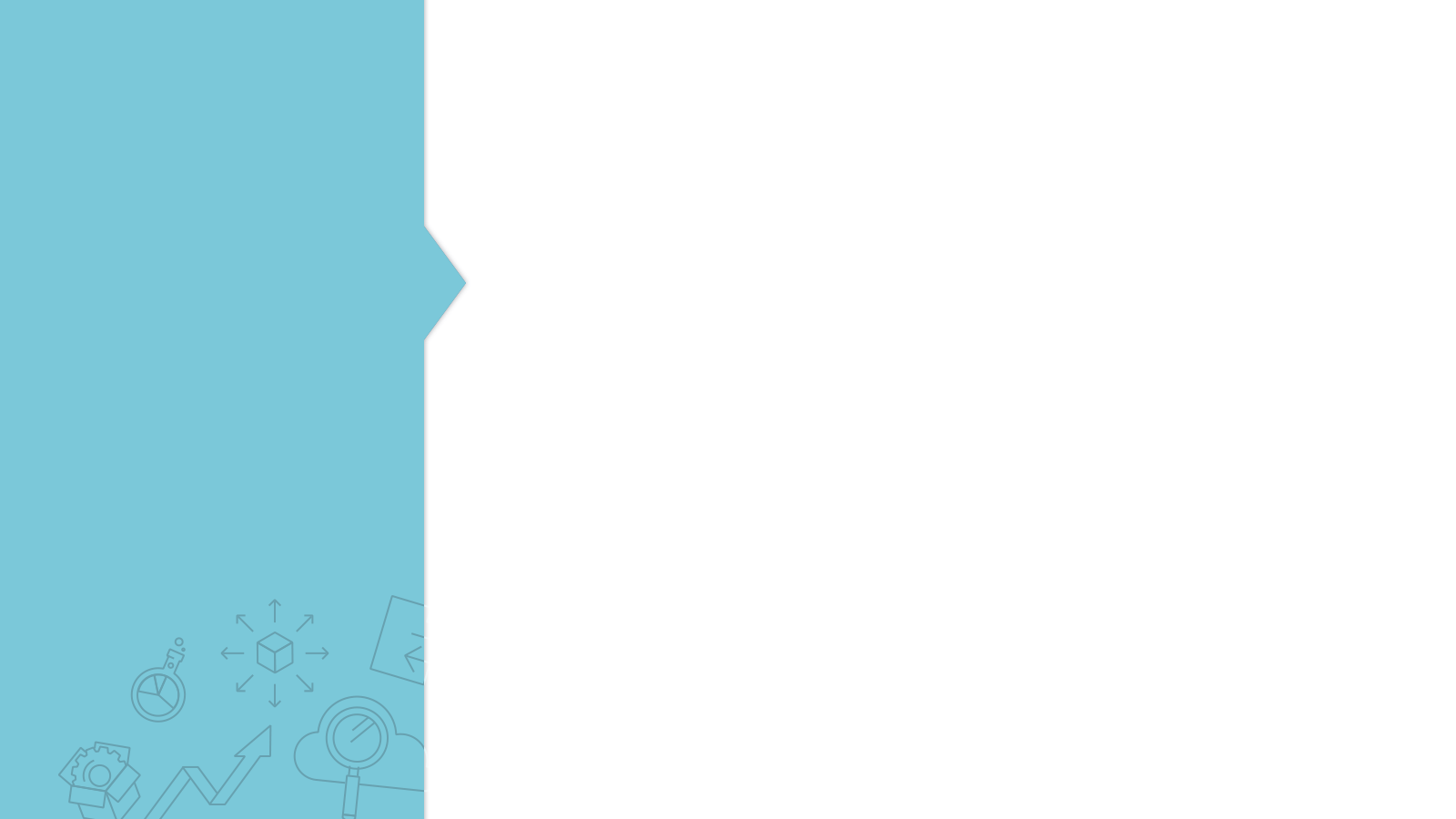 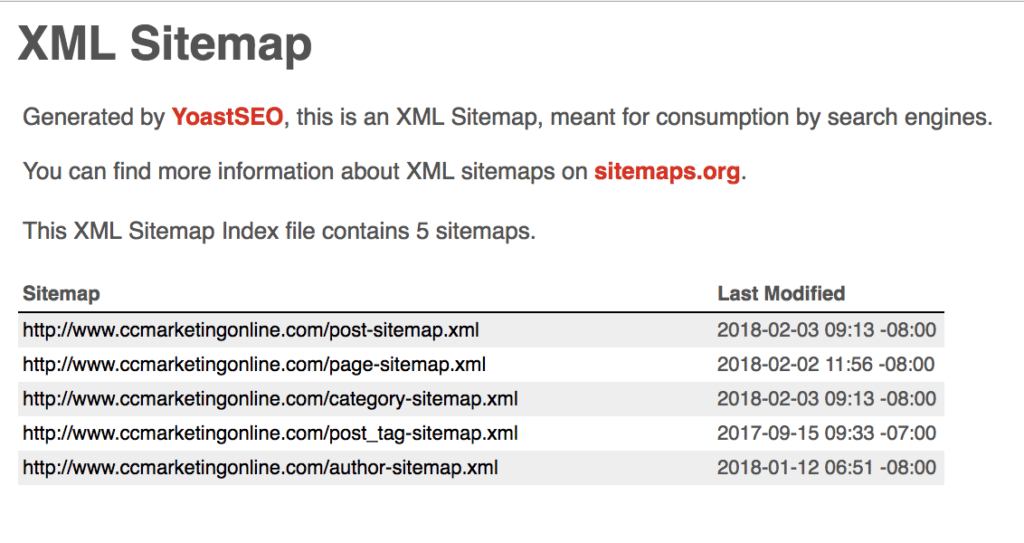 Sitemap
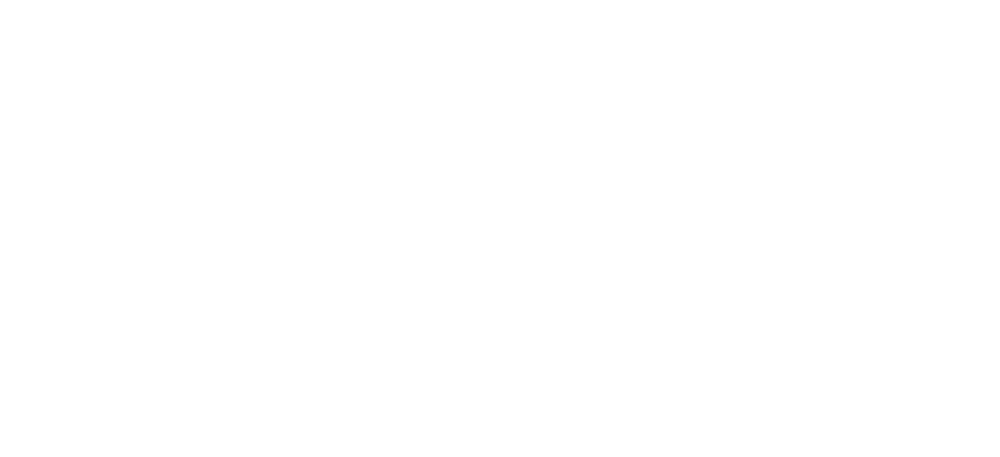 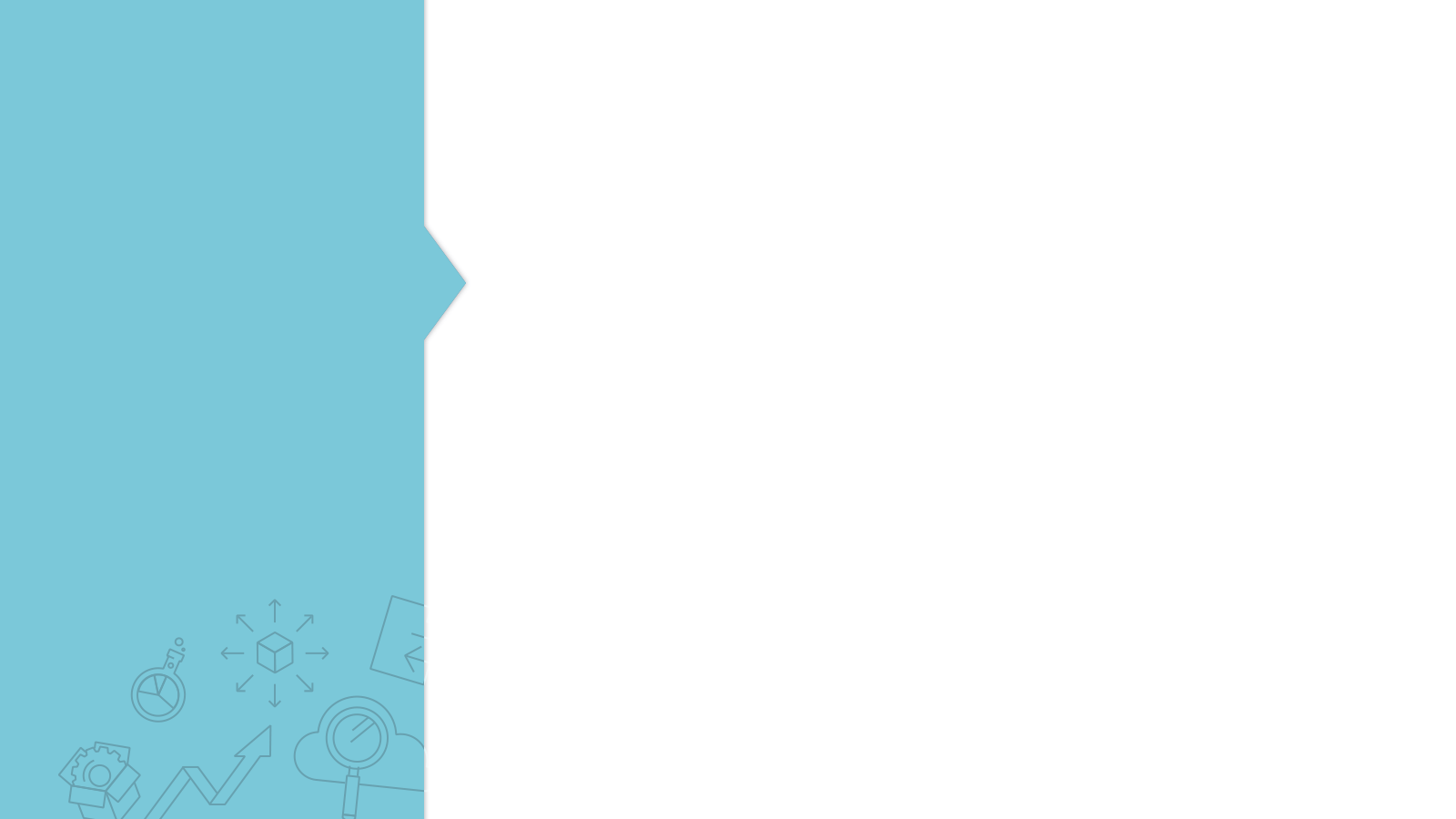 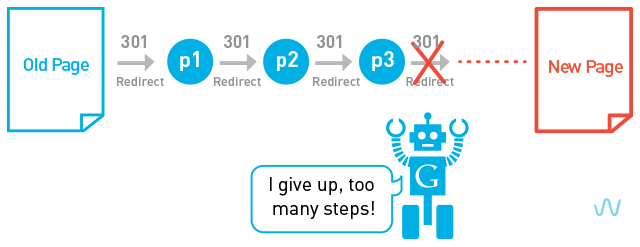 404 stránky
redirects
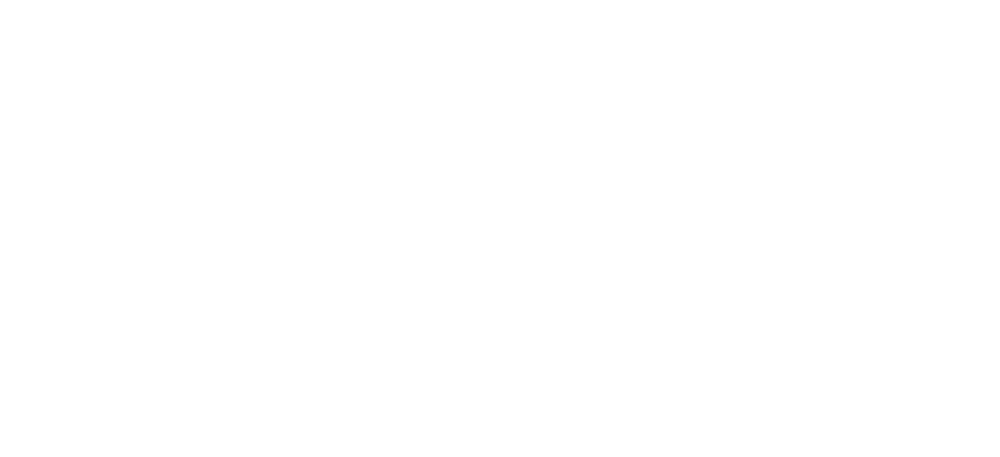 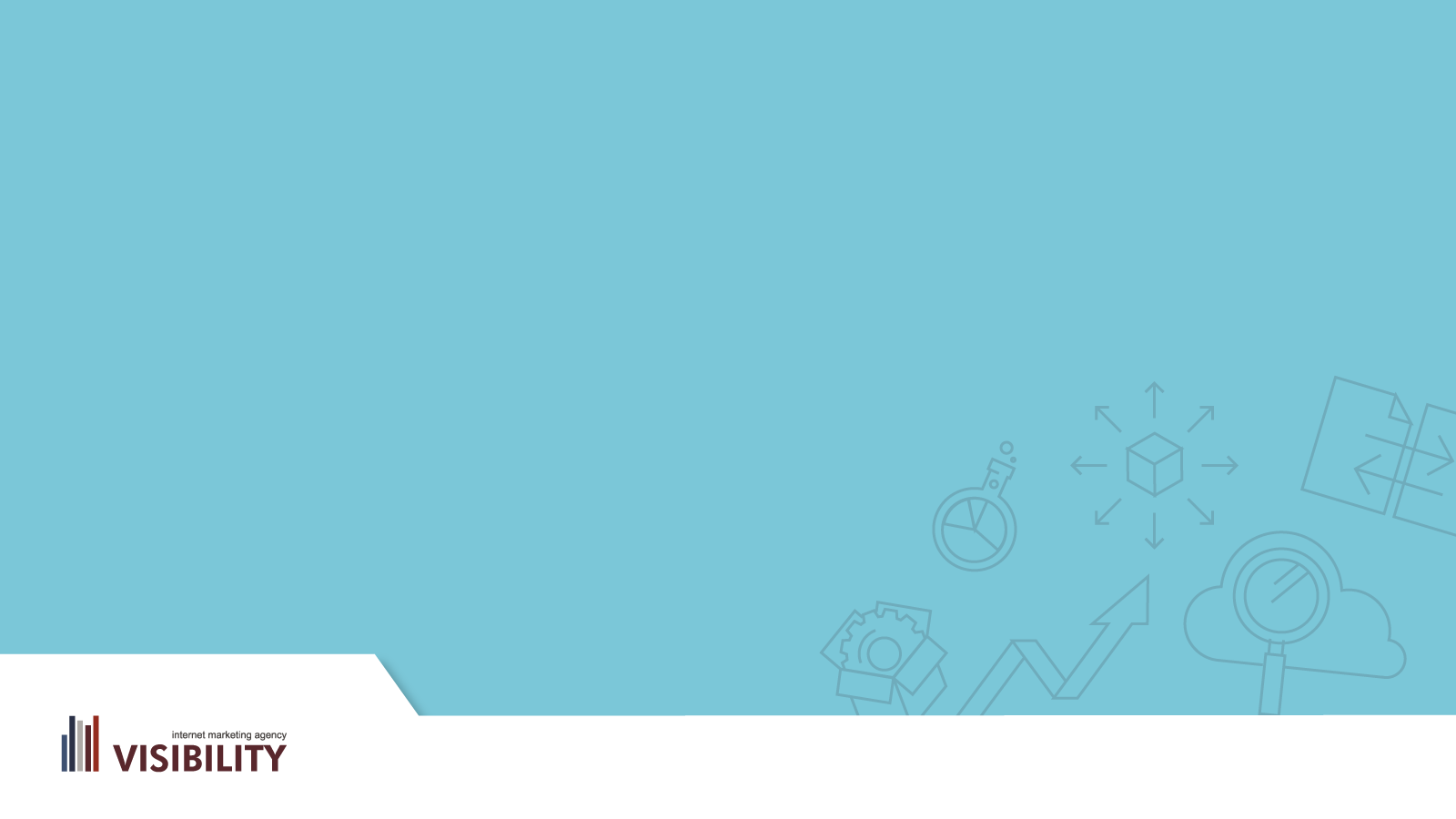 Podnadpisy
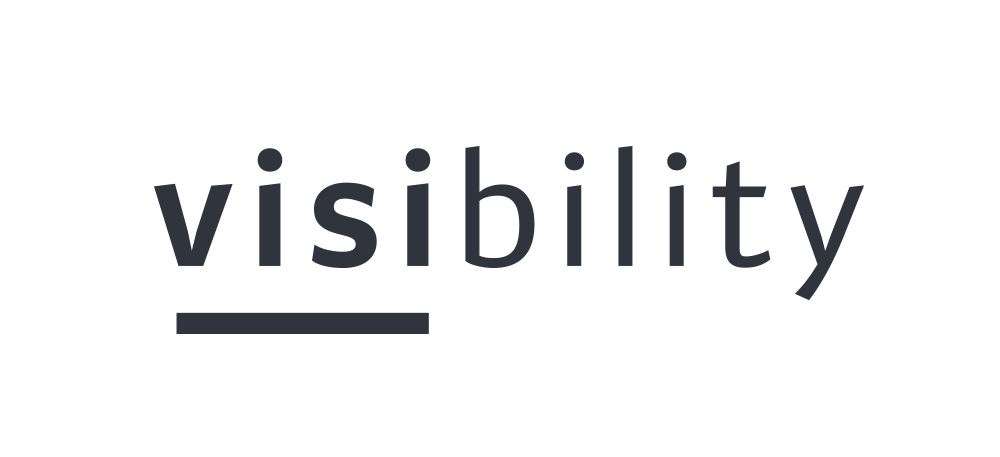 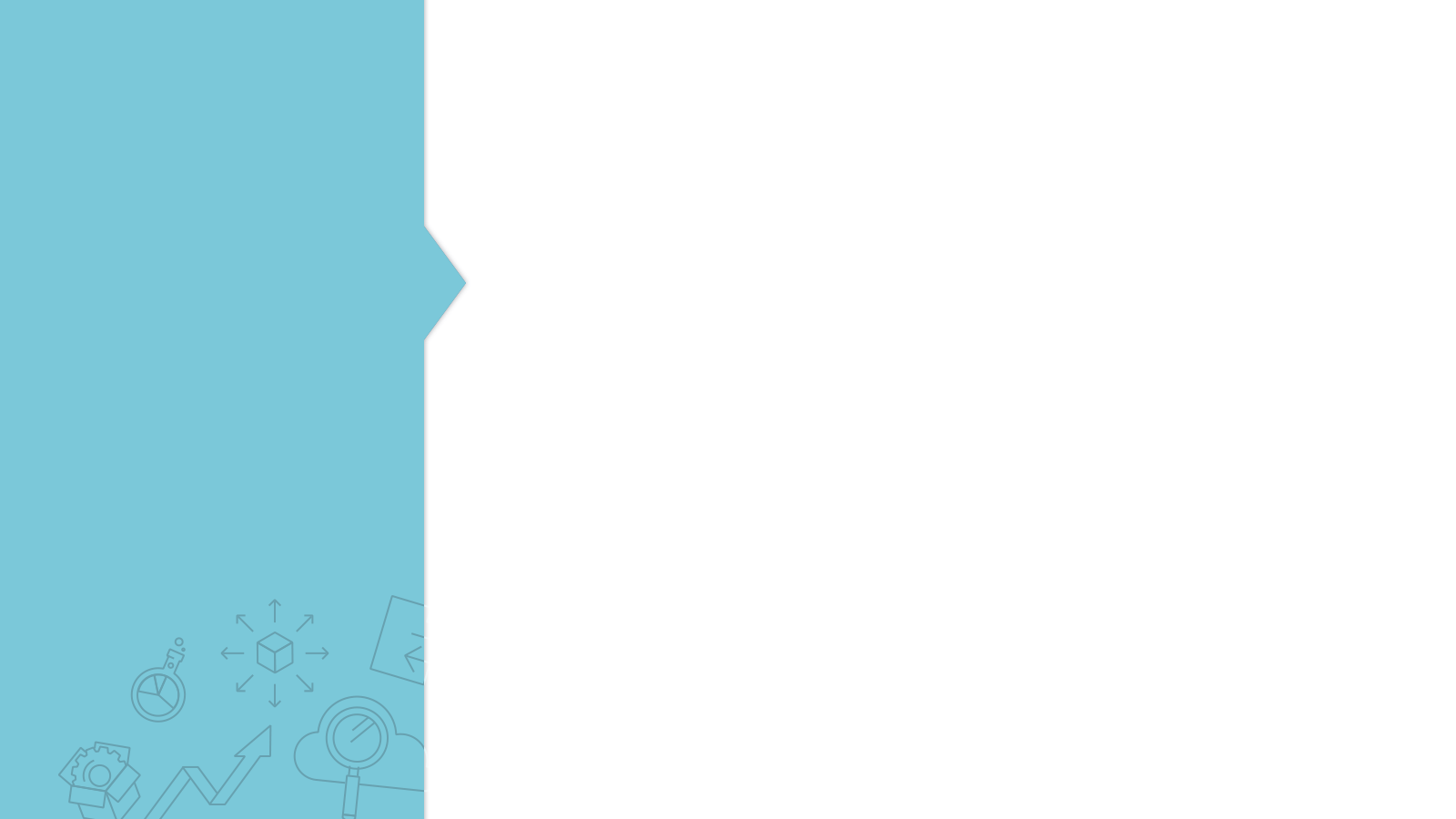 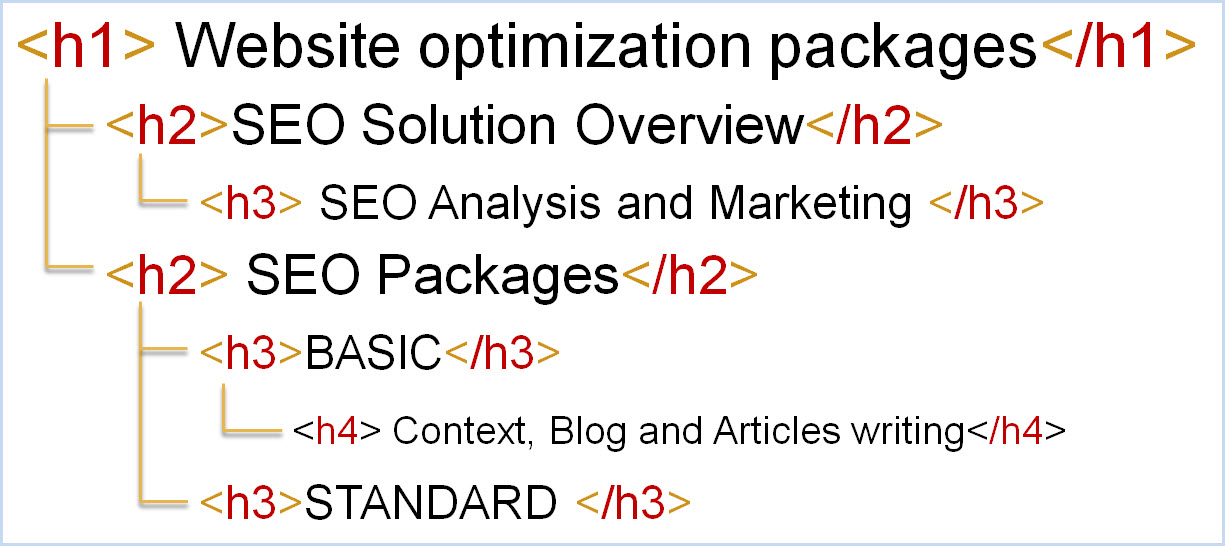 Podnadpisy
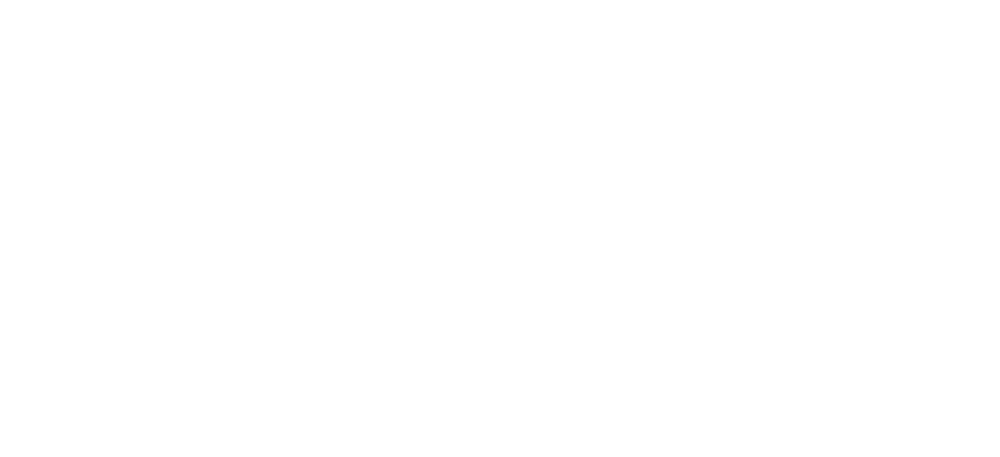 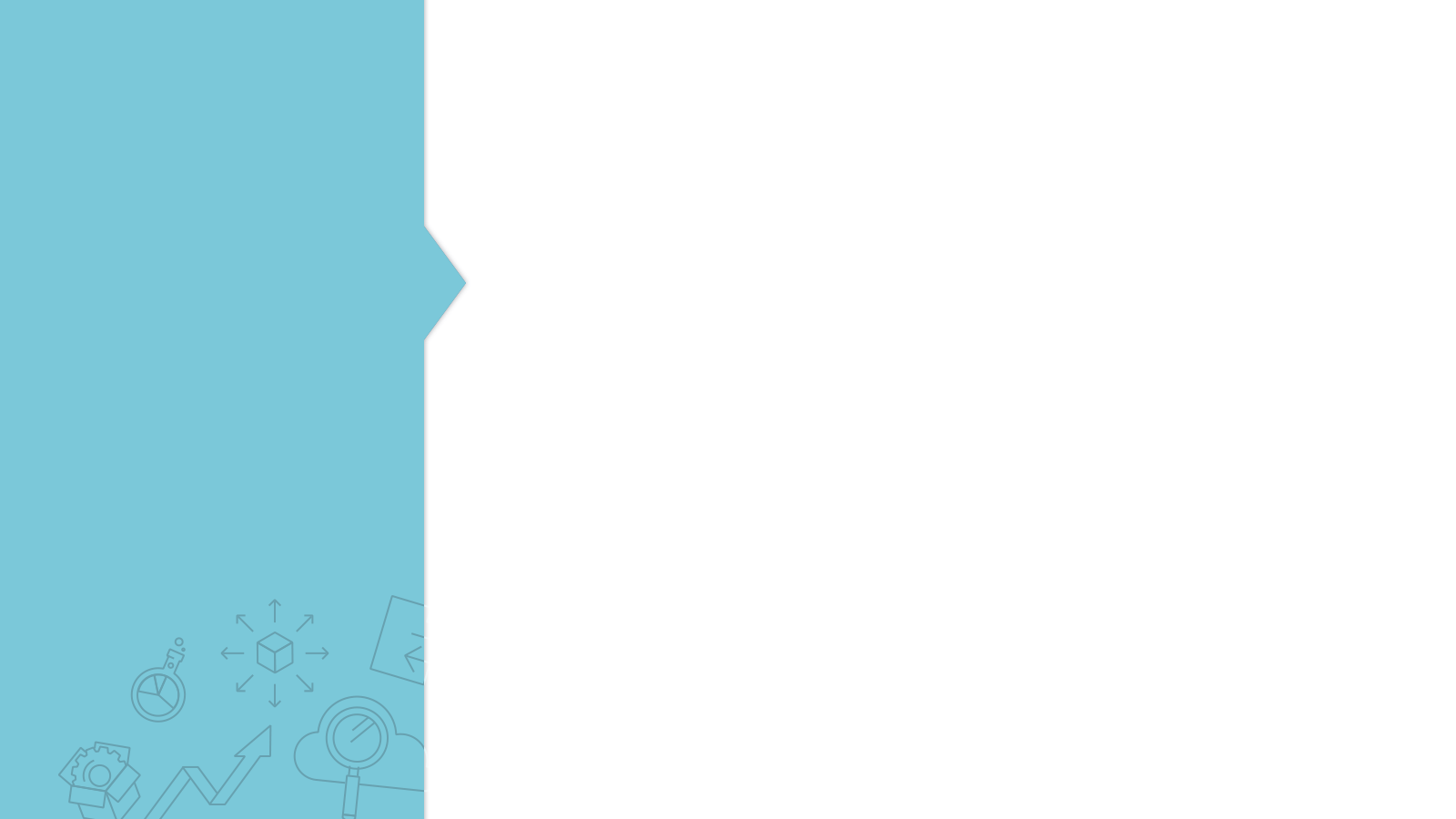 Podnadpisy
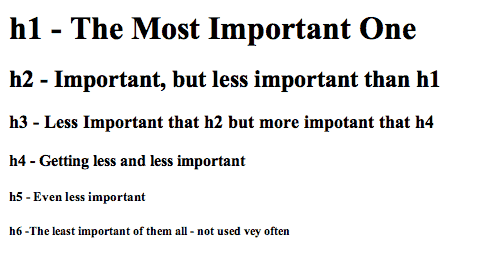 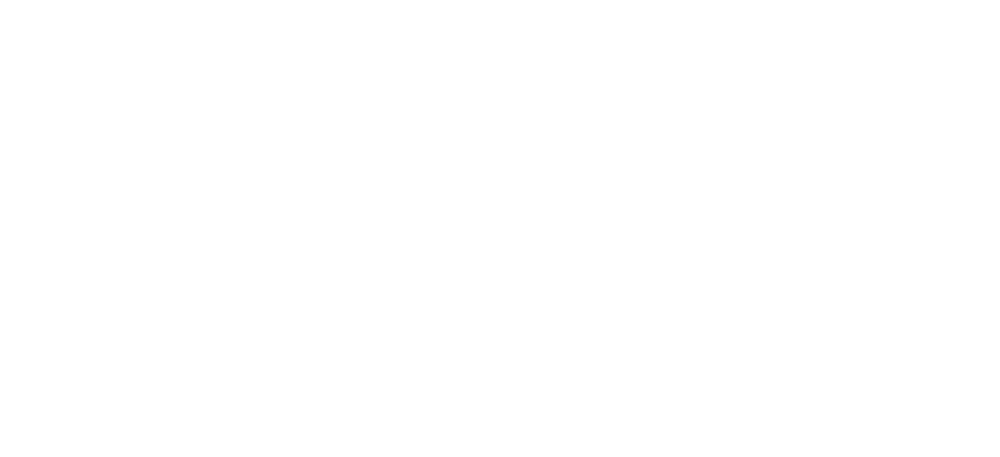 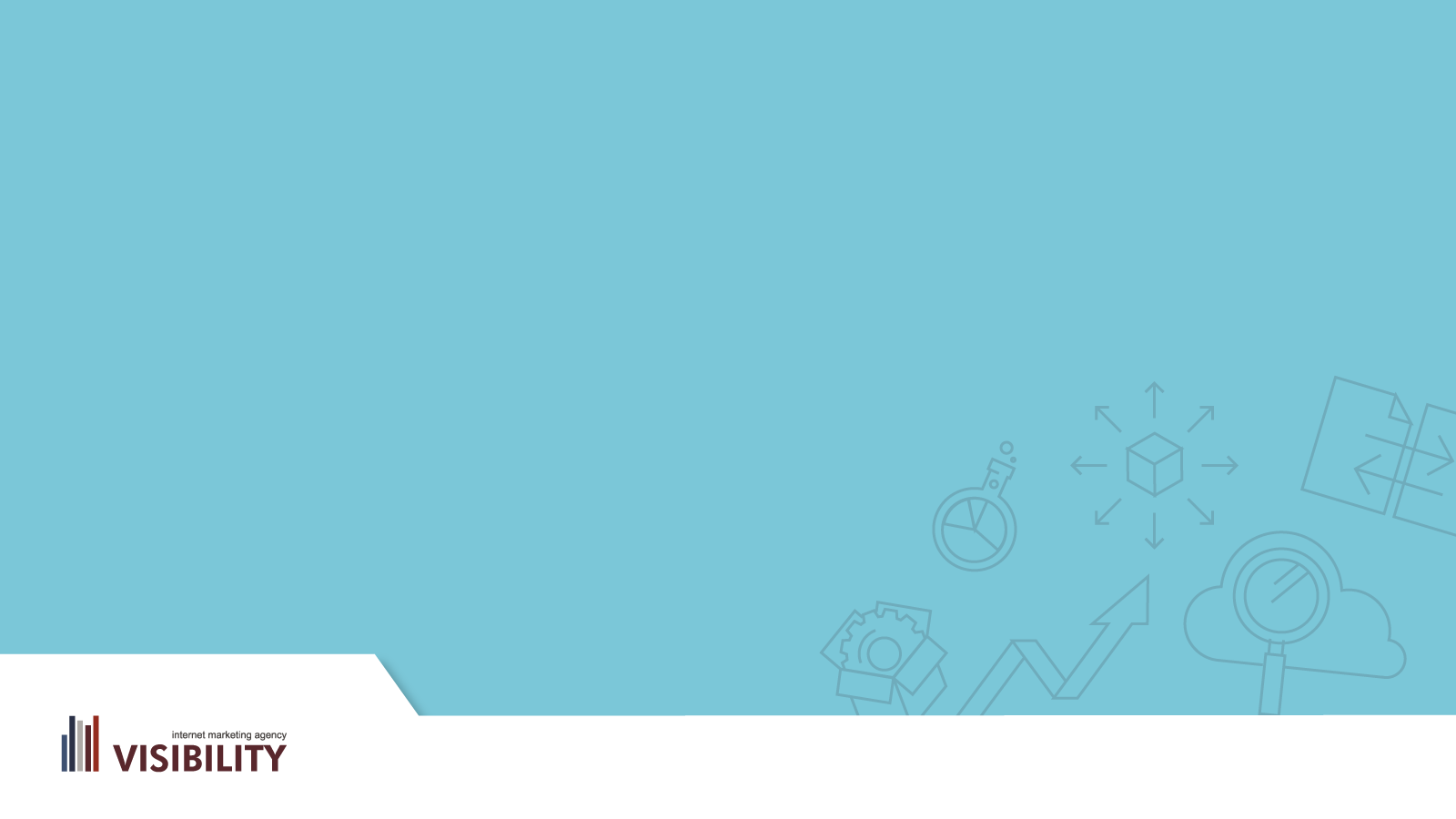 Duplicitný obsah
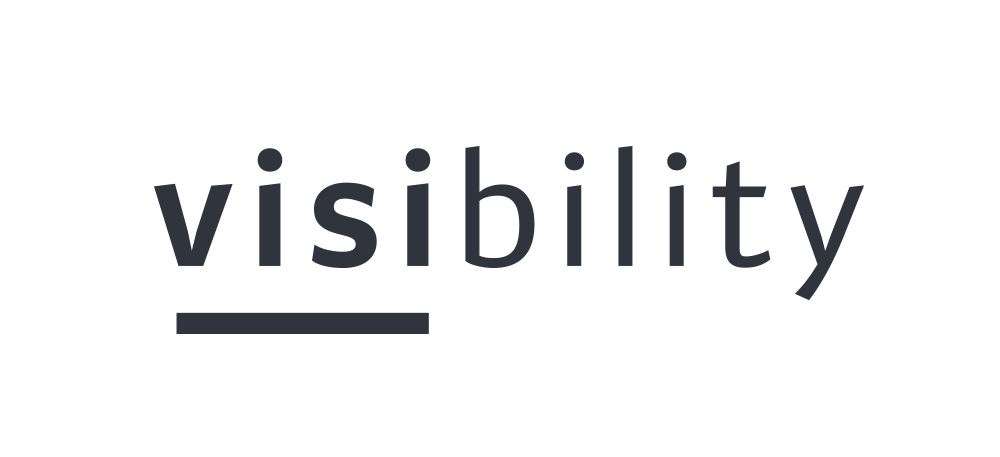 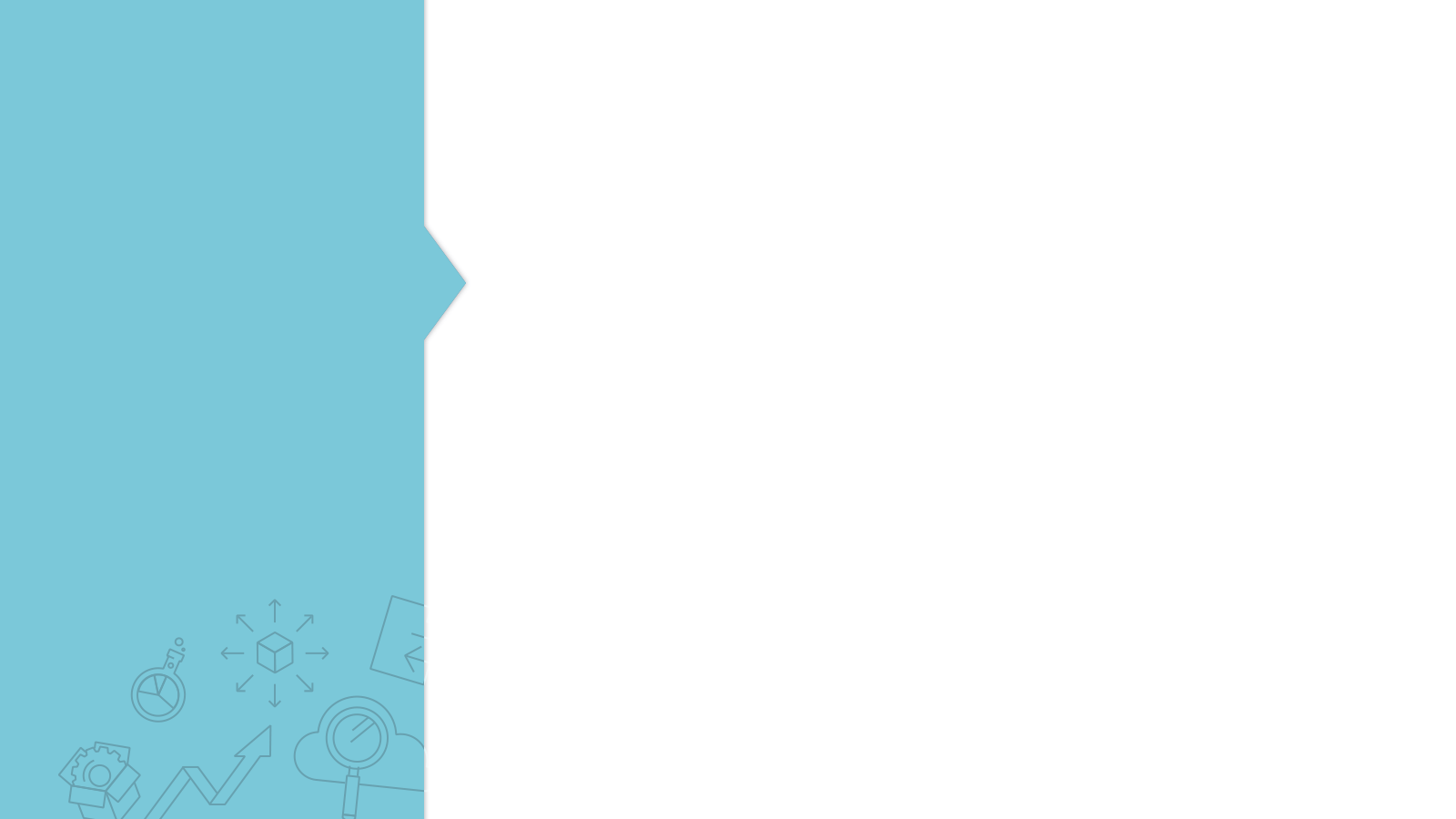 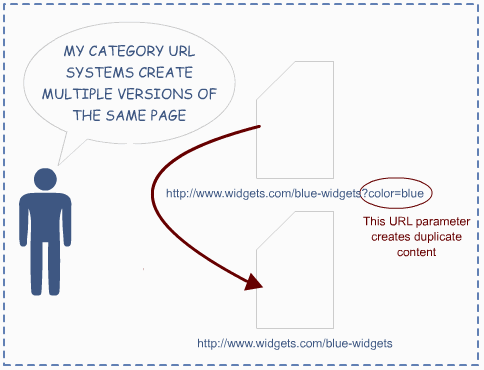 Zbavte sa duplicitného obsahu
rovnaký obsah na rôznych URL
popis produktov sa líši len v maličkostiach (farba produktu)
duplicitné titulky, meta popisy
rovnaký popis ako v iných e-shopoch
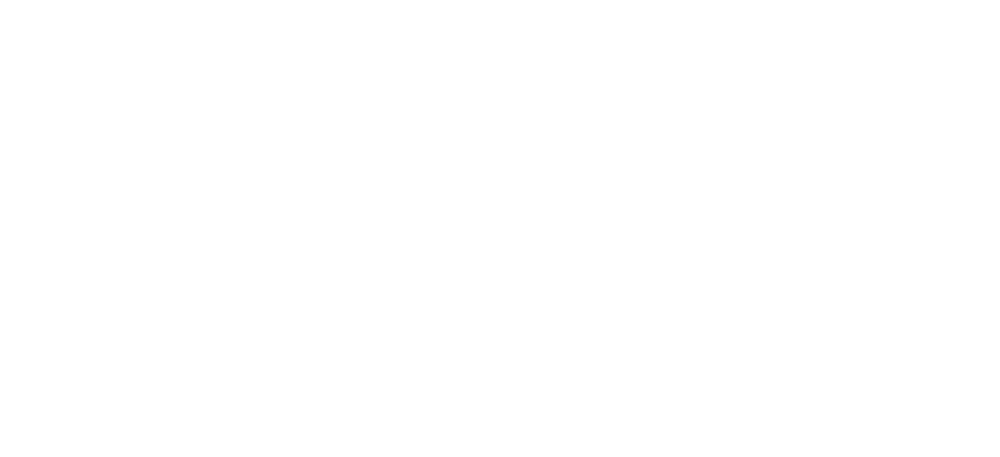 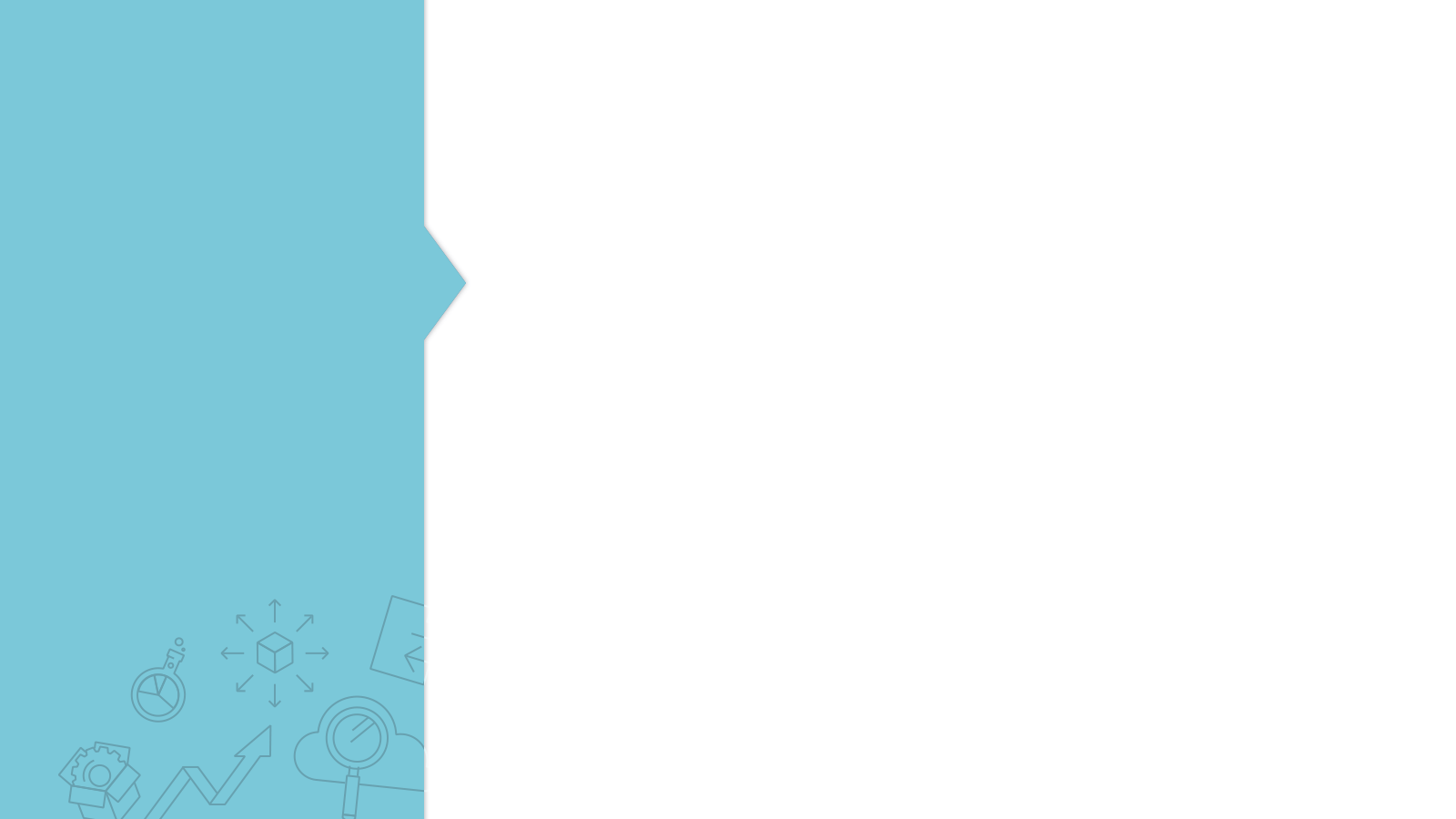 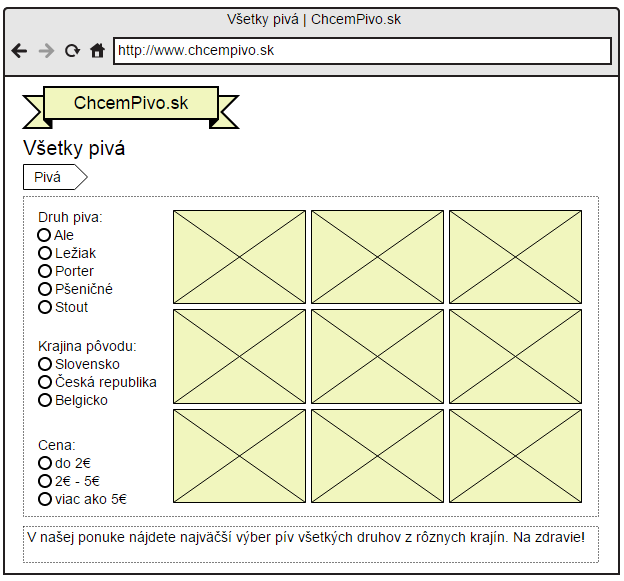 Aj filtrovanie spôsobuje duplicity
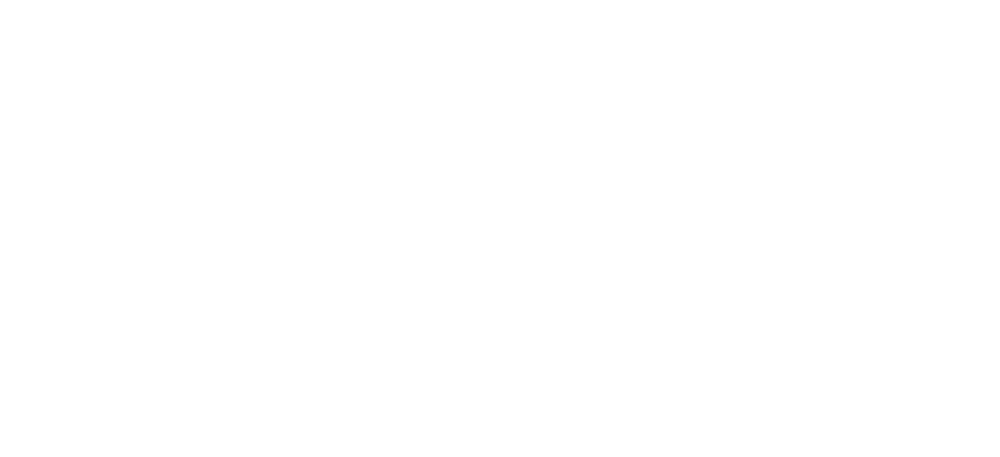 http://www.chcempivo.sk/?f=d6562szx&cst=0&pg=1&prod=1627&sc=500
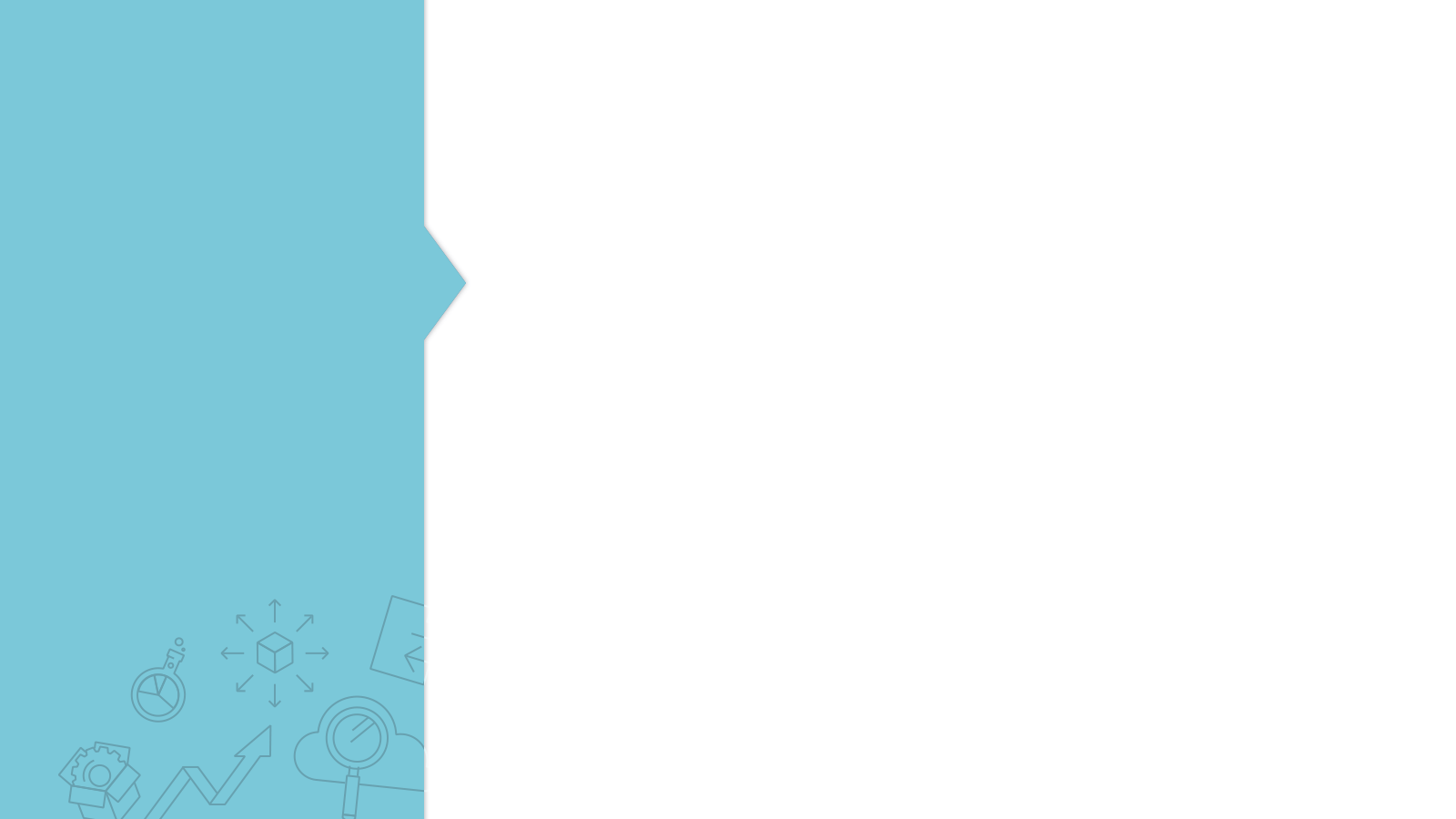 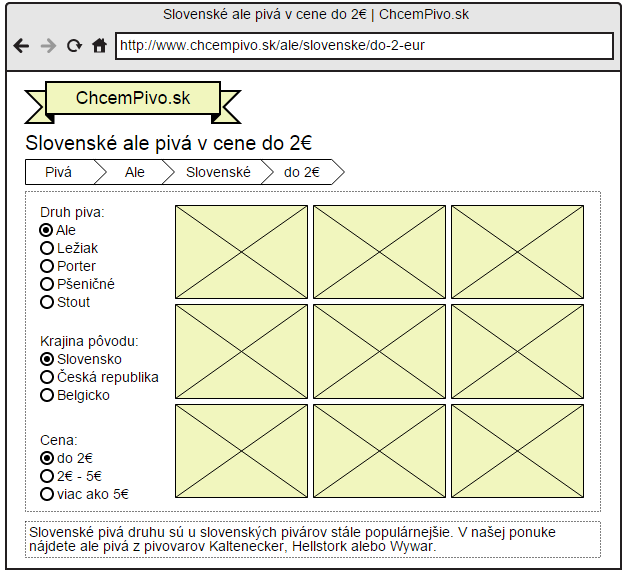 Ako by to malo vyzerať správne?
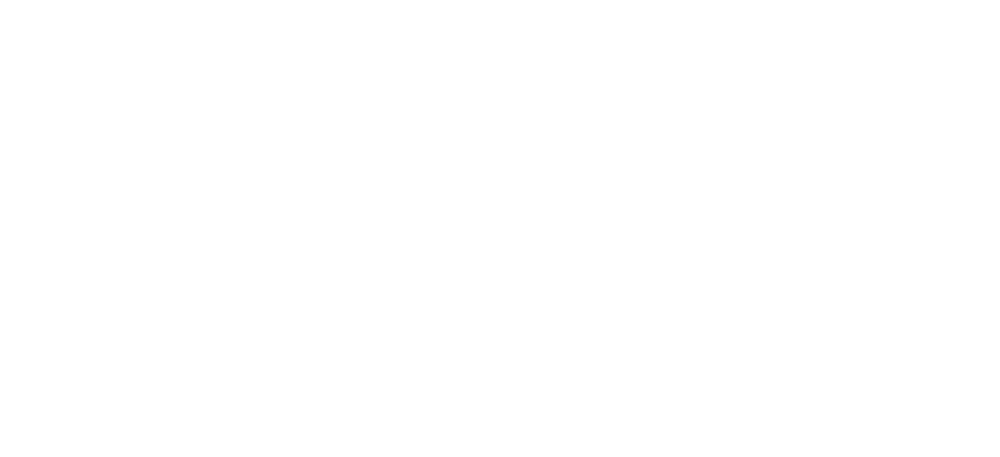 http://www.chcempivo.sk/ale/slovensko/do-2-eur
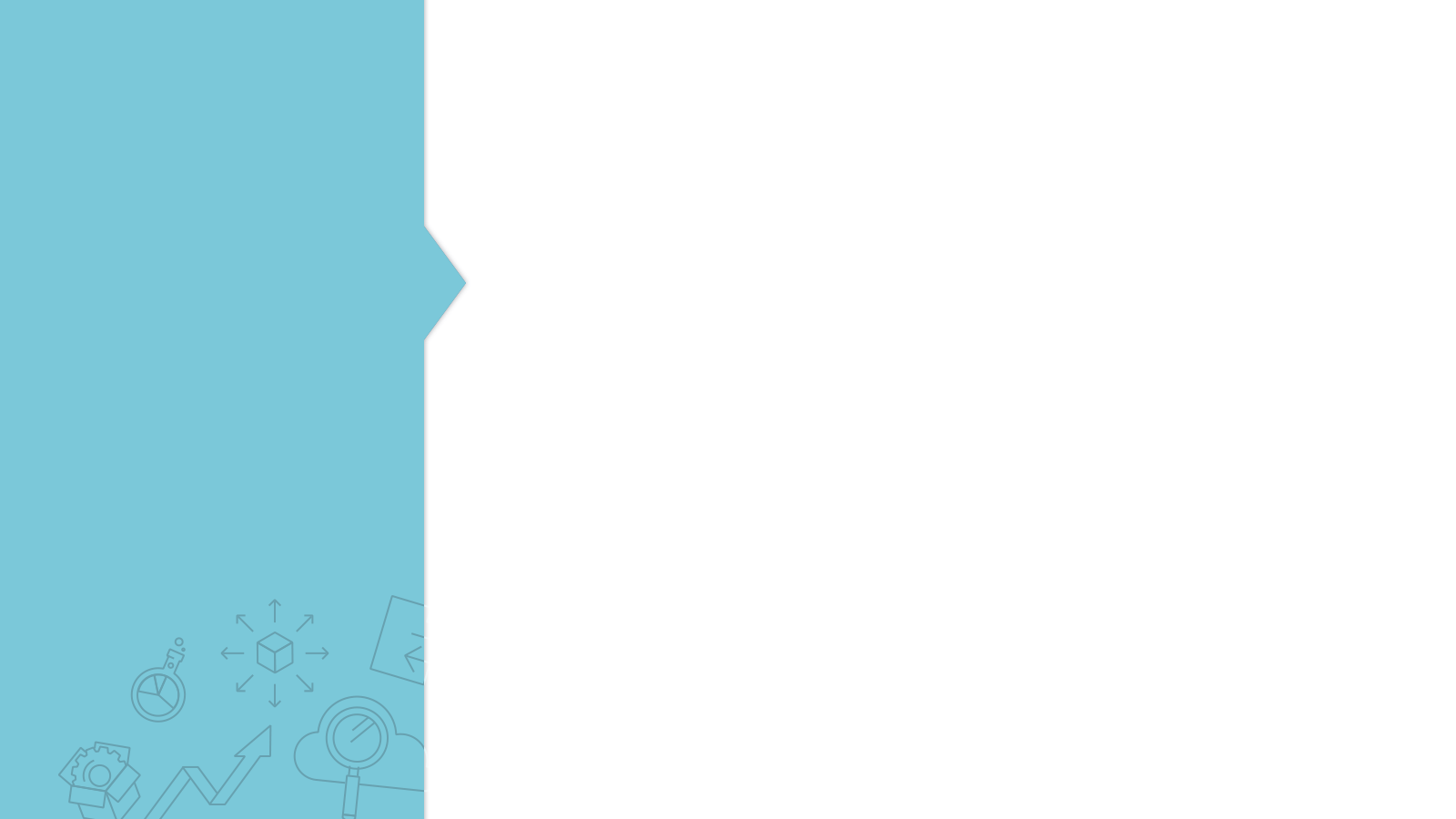 Zbavte sa duplicitného obsahu
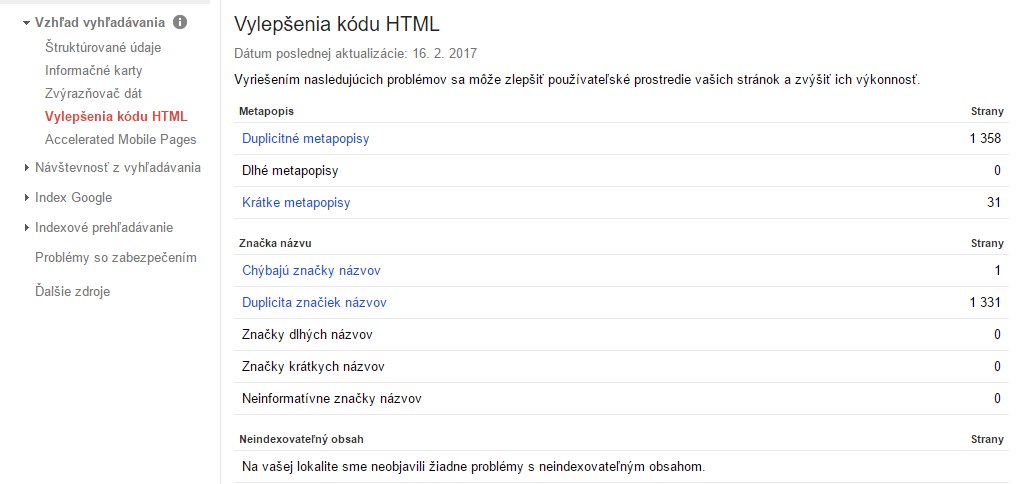 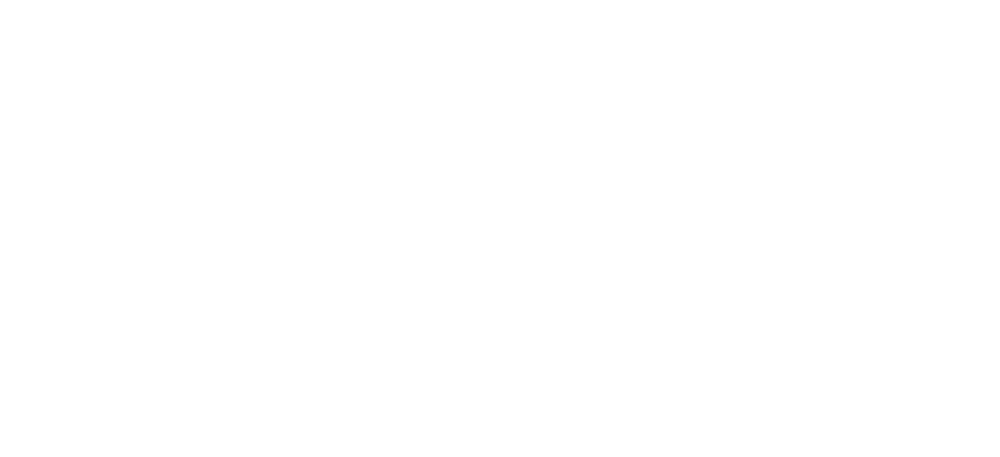 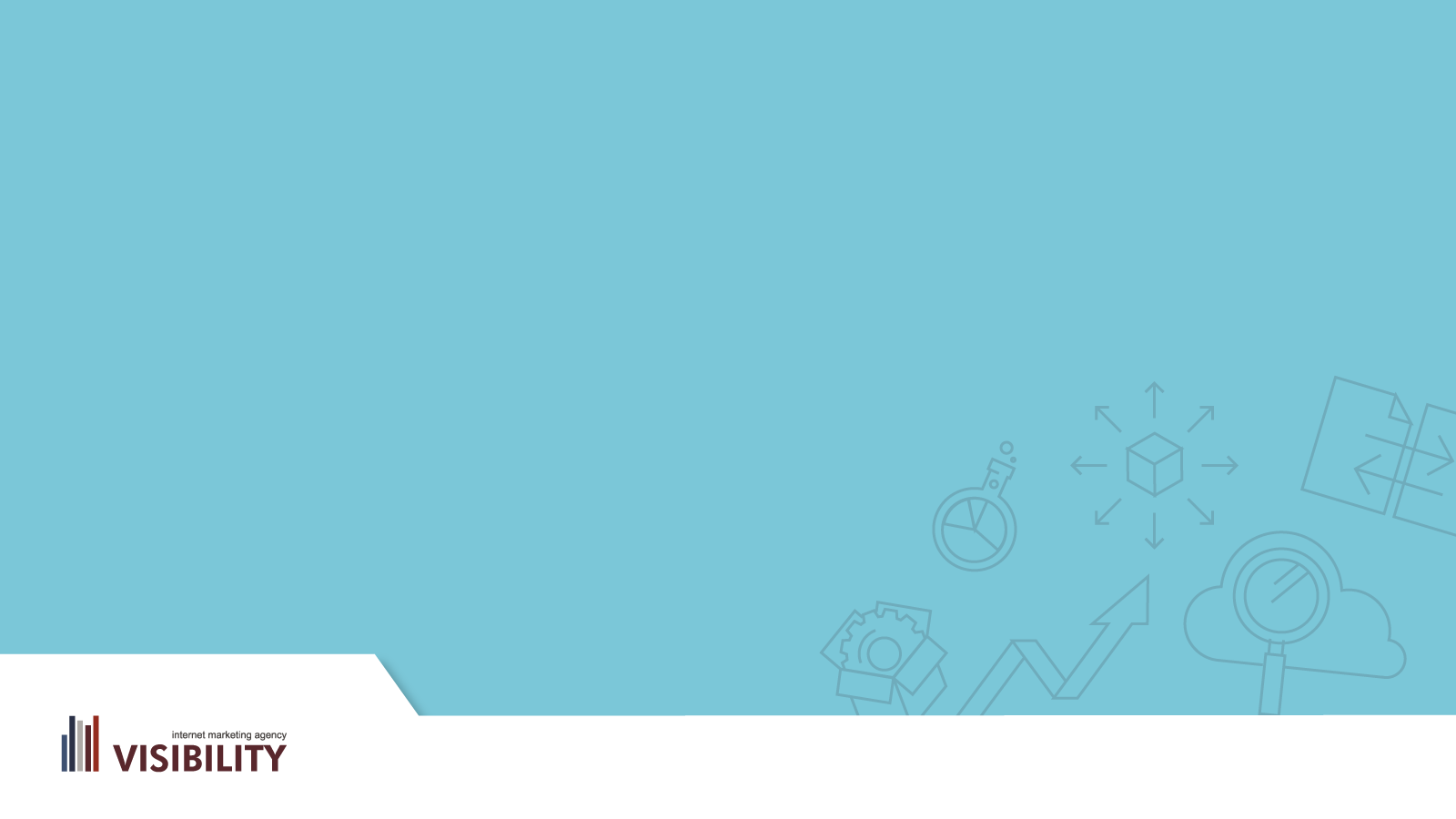 Meta tagy 
- title a description
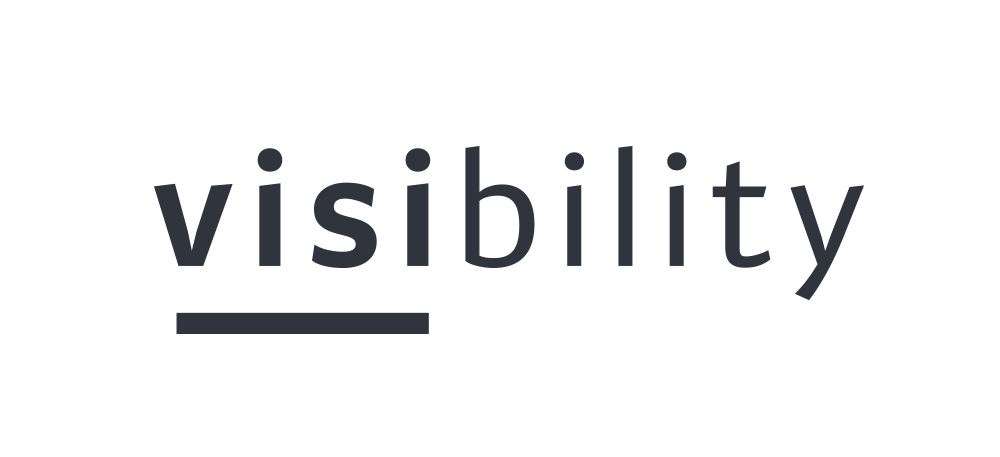 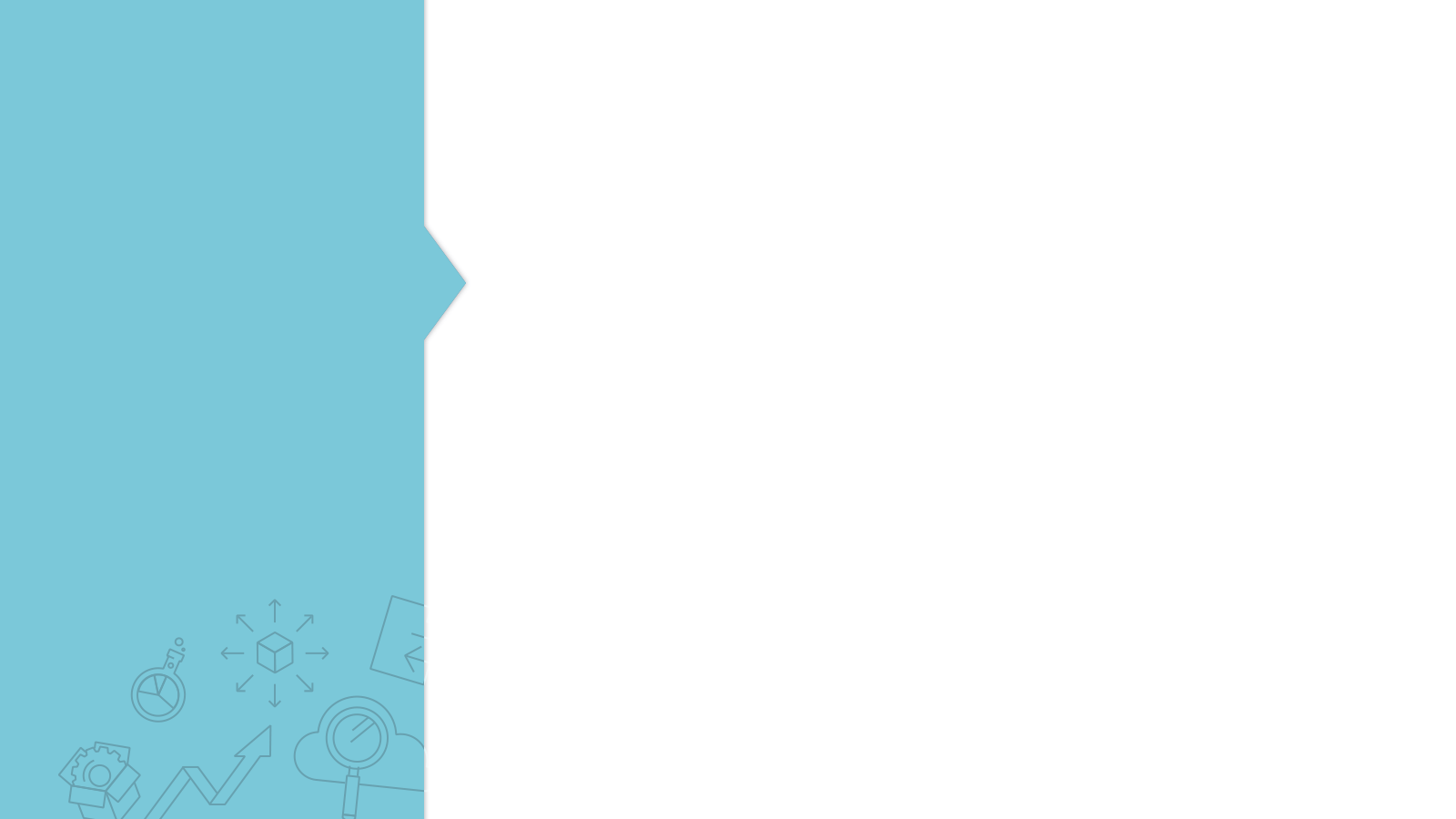 Meta tagy
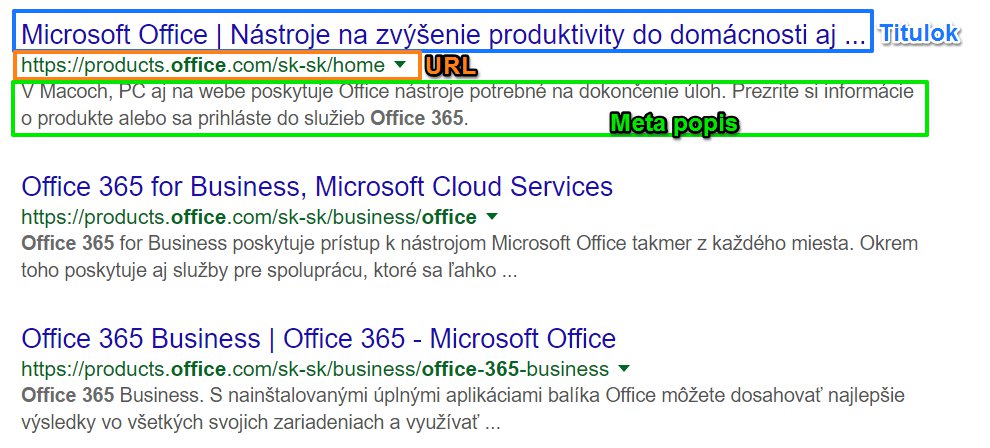 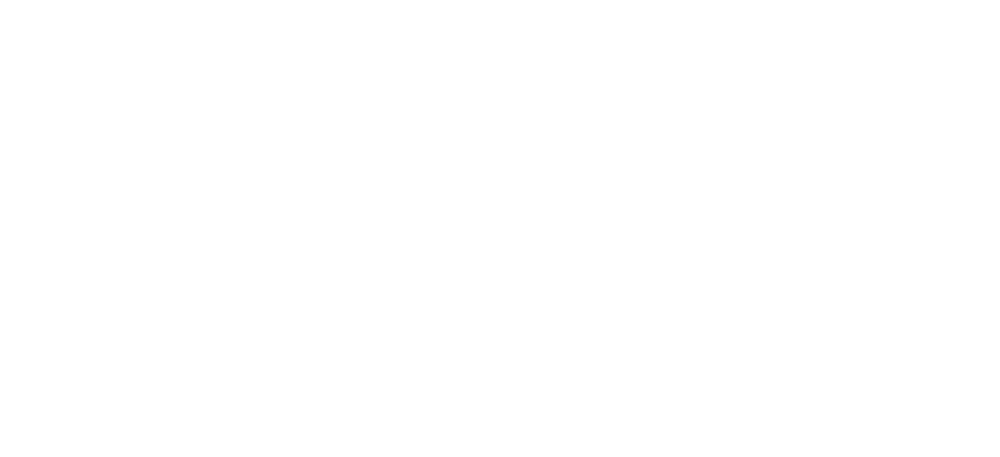 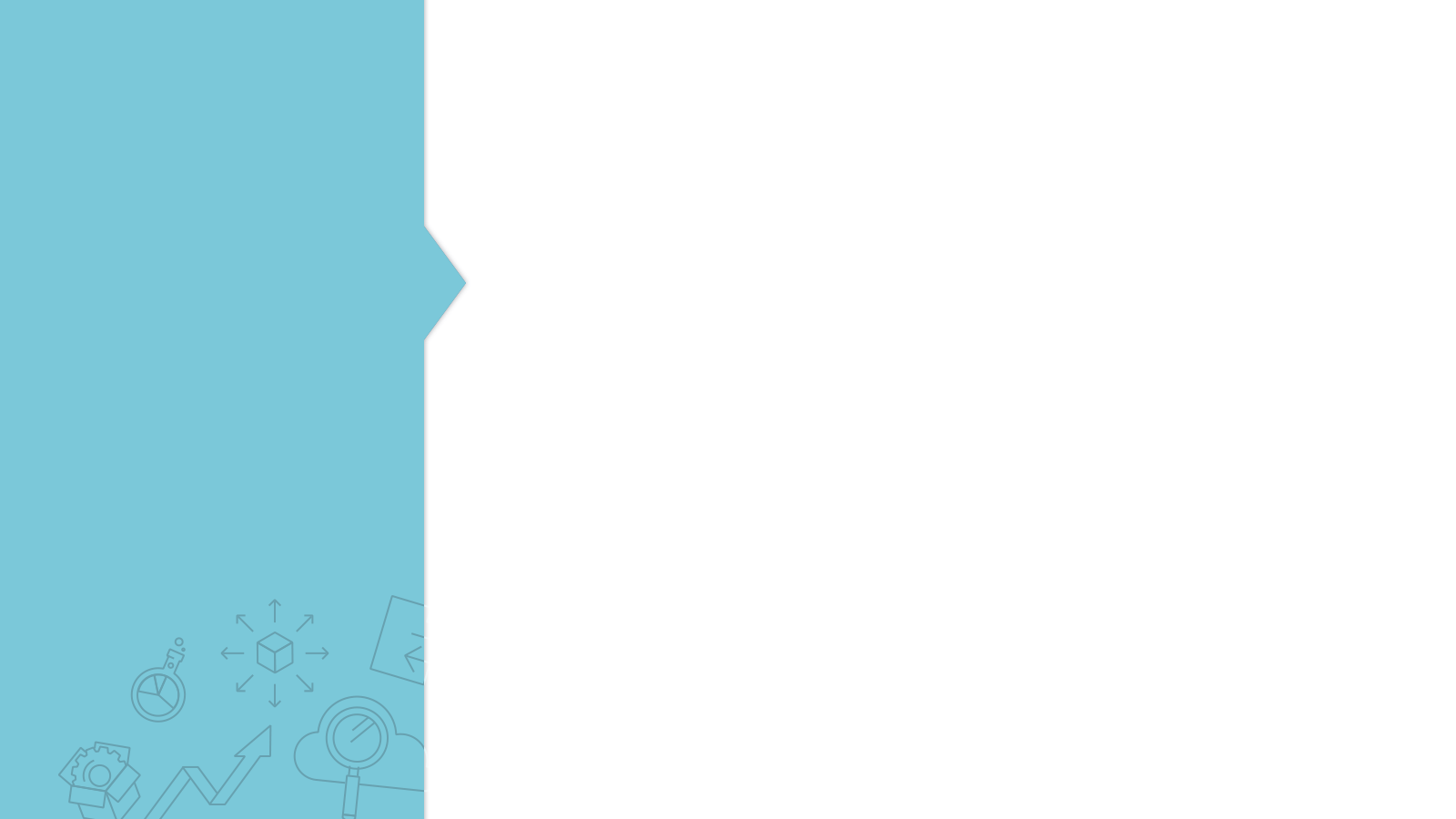 Otázka
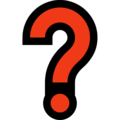 Koľko znakov ideálne by mal mať titulok, ktorý sa zobrazuje vo výsledkoch vyhľadávania?
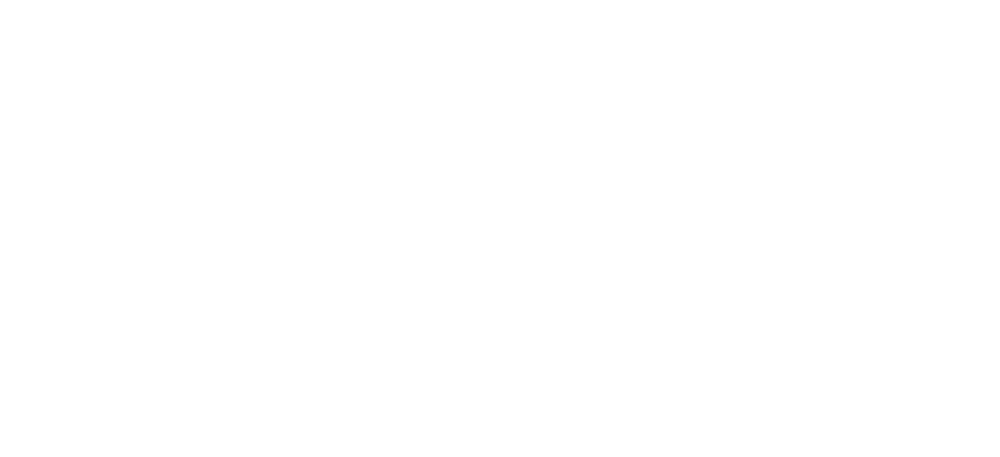 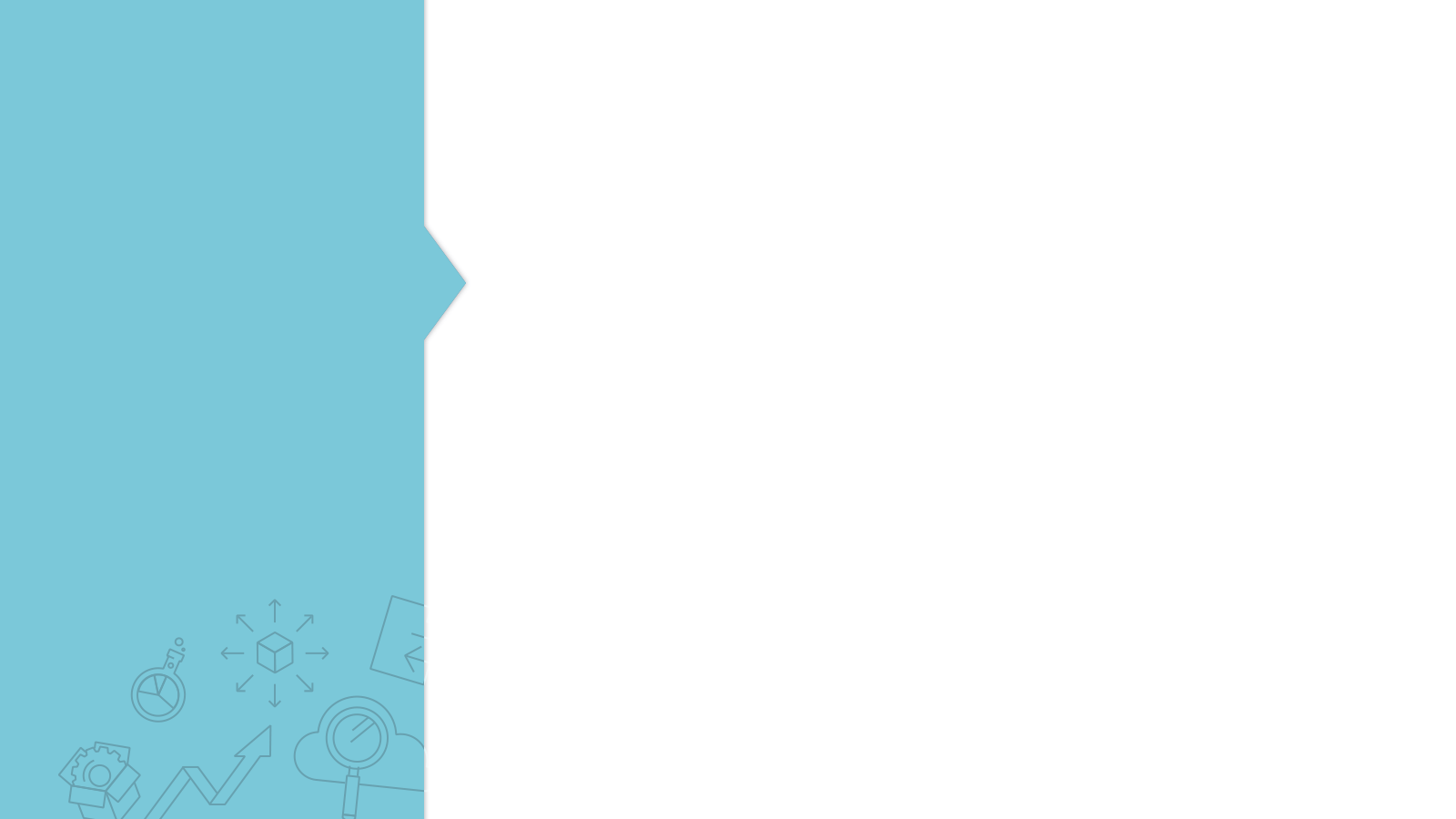 Titulky
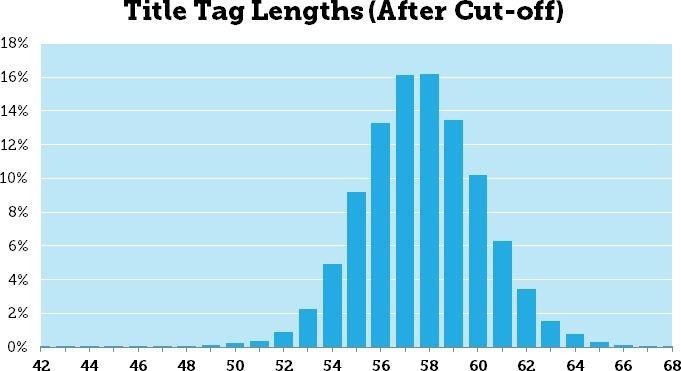 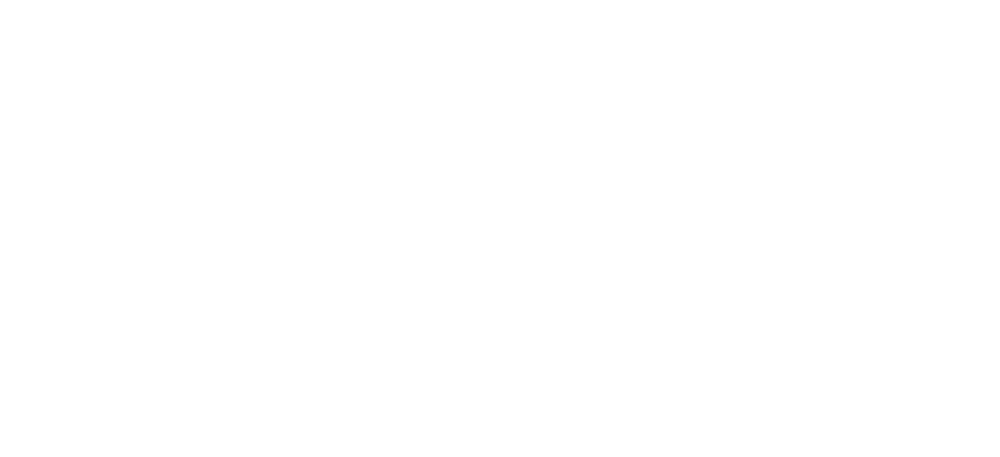 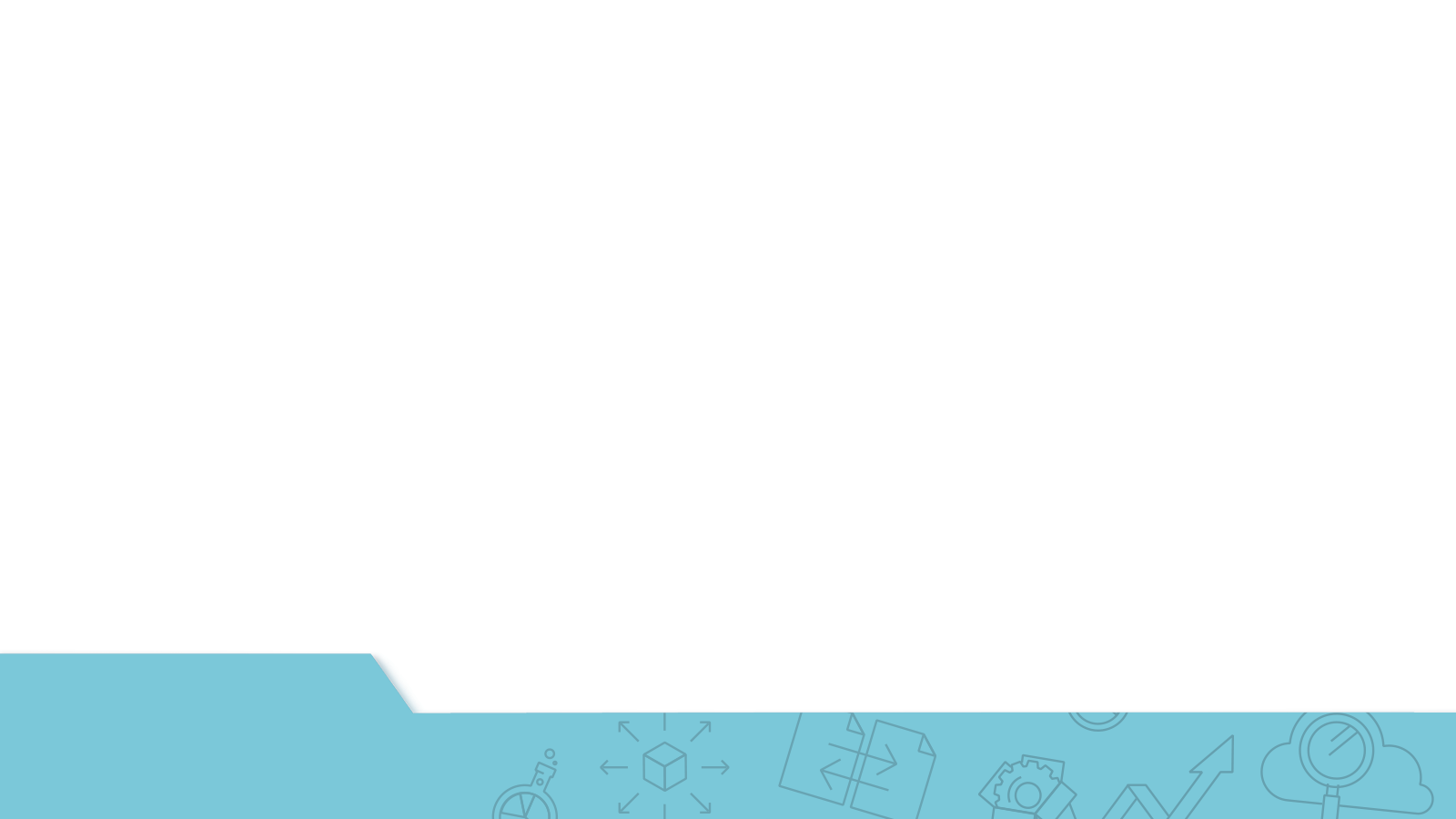 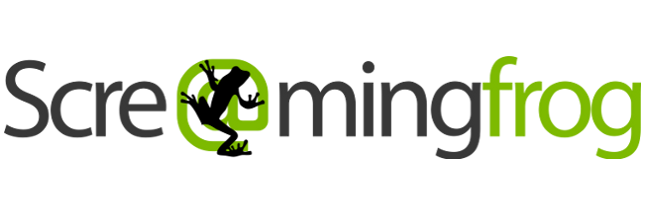 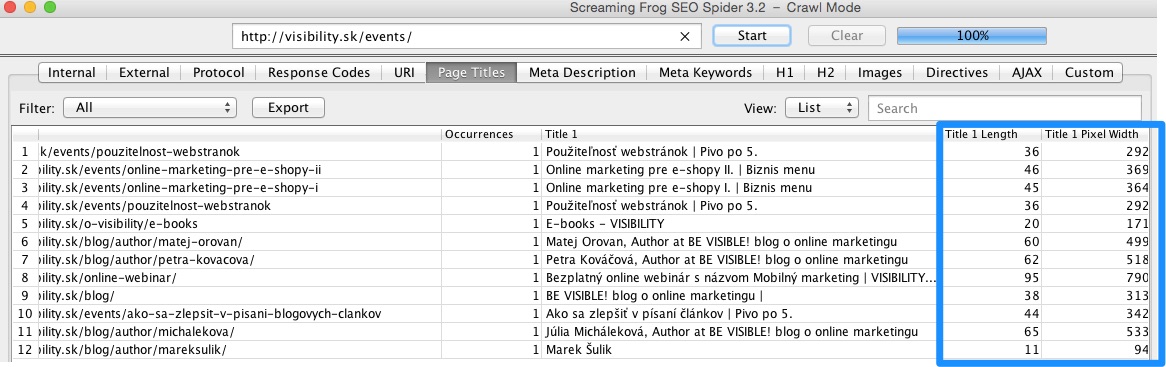 https://www.screamingfrog.co.uk/seo-spider/
Skontrolujte si ich v nástroji Screaming Frog
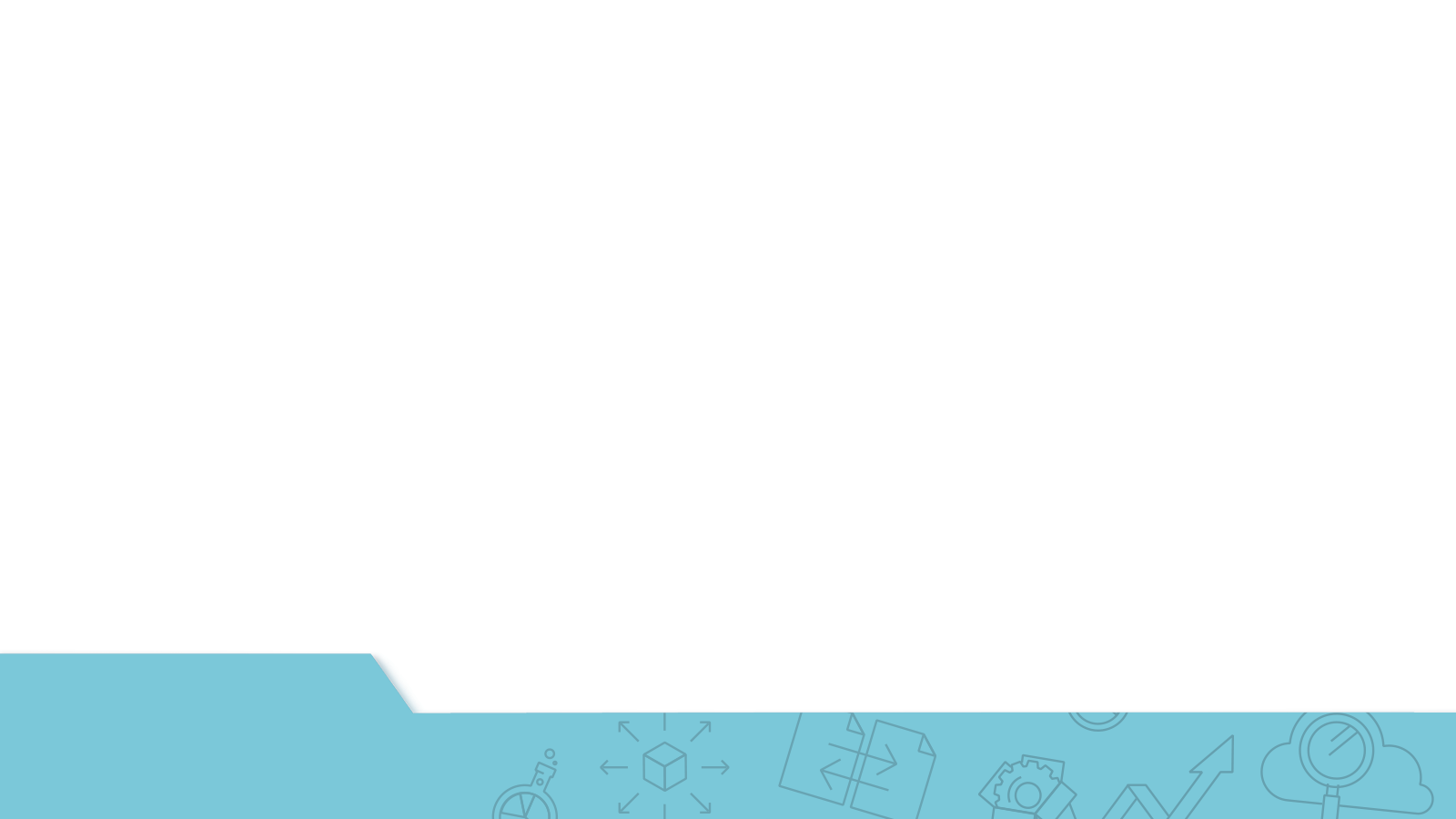 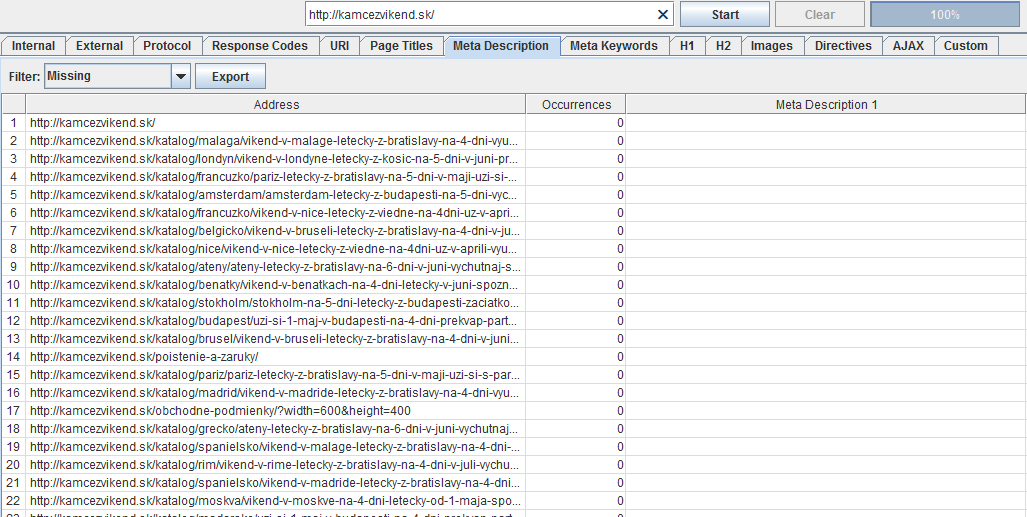 Aj meta popisky
[Speaker Notes: Doplnit odkazy k toolom]
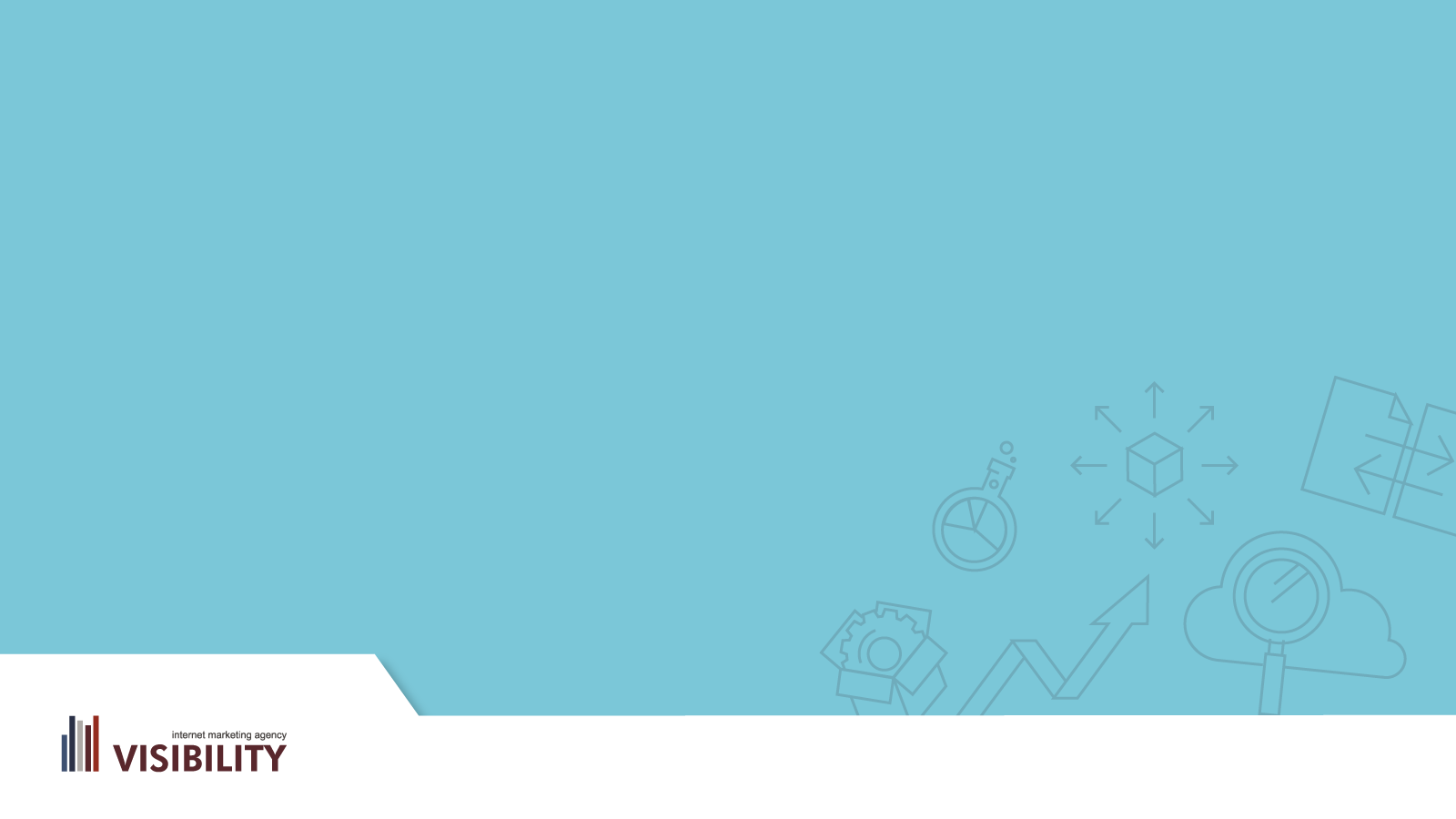 BONUS
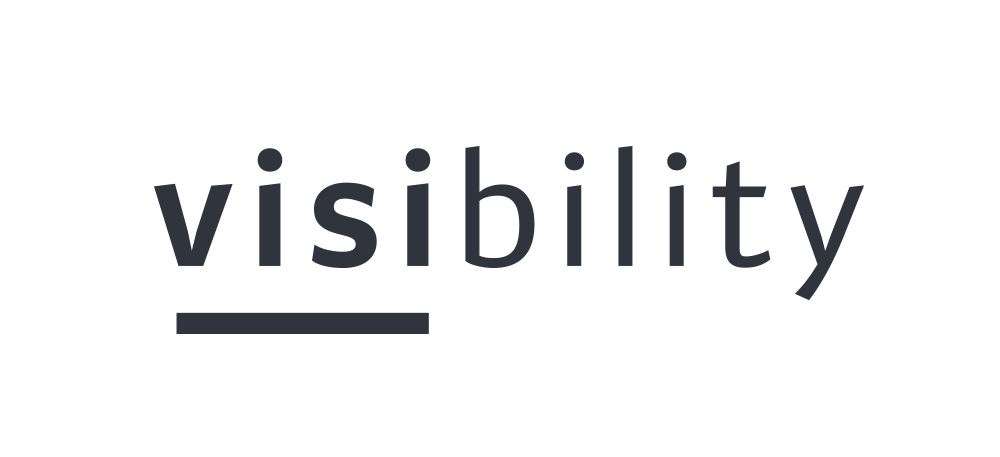 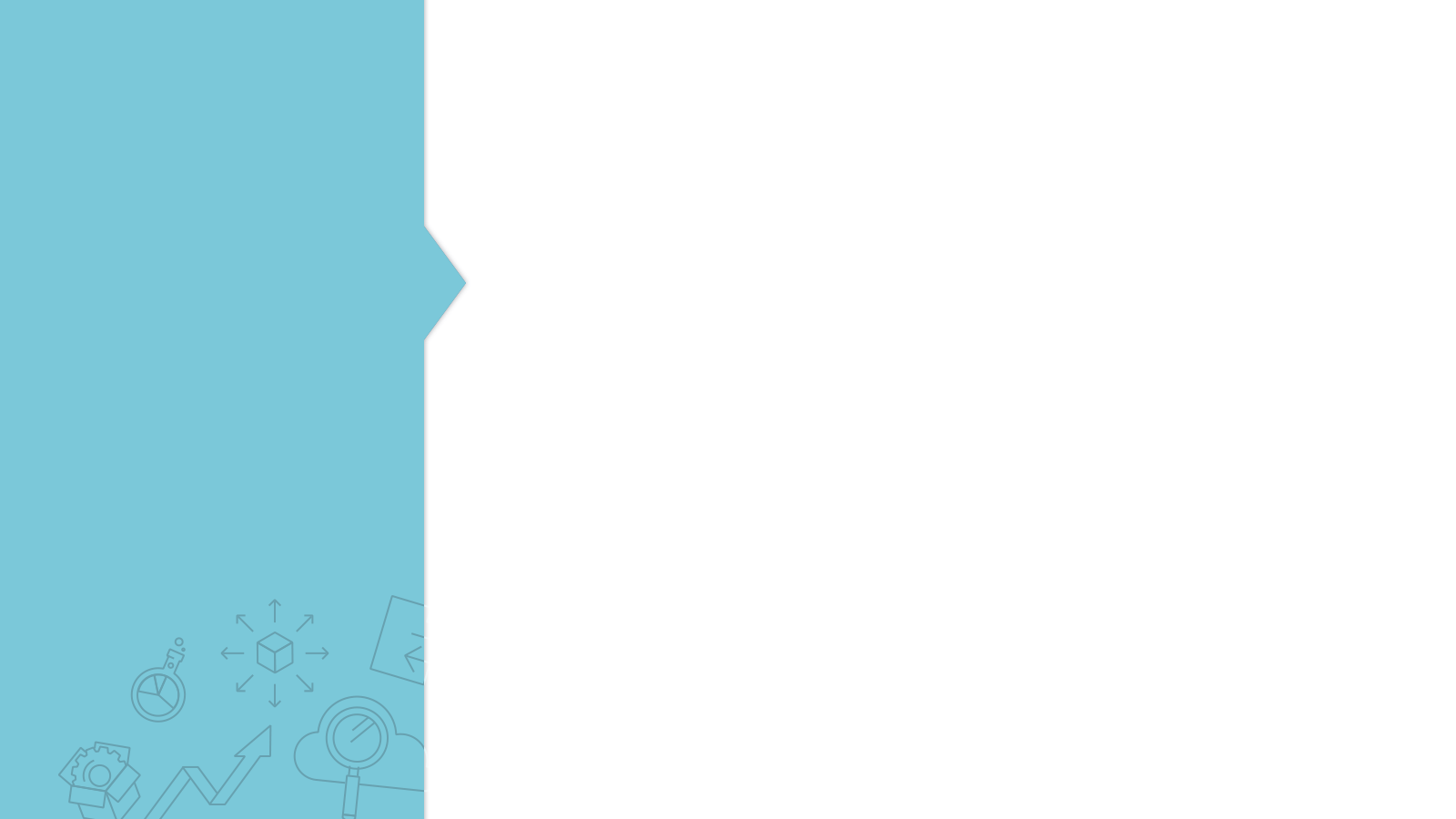 Otázka
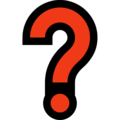 Aké SEO nástroje poznáte alebo používate?
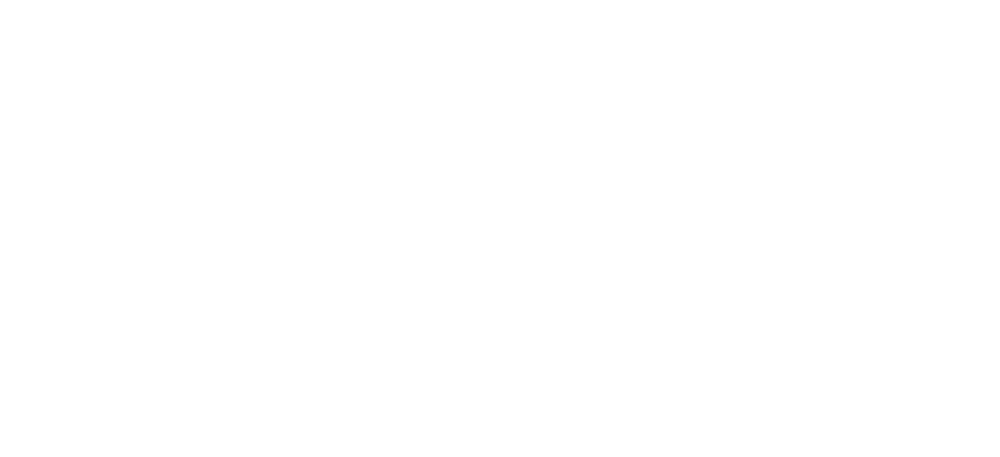 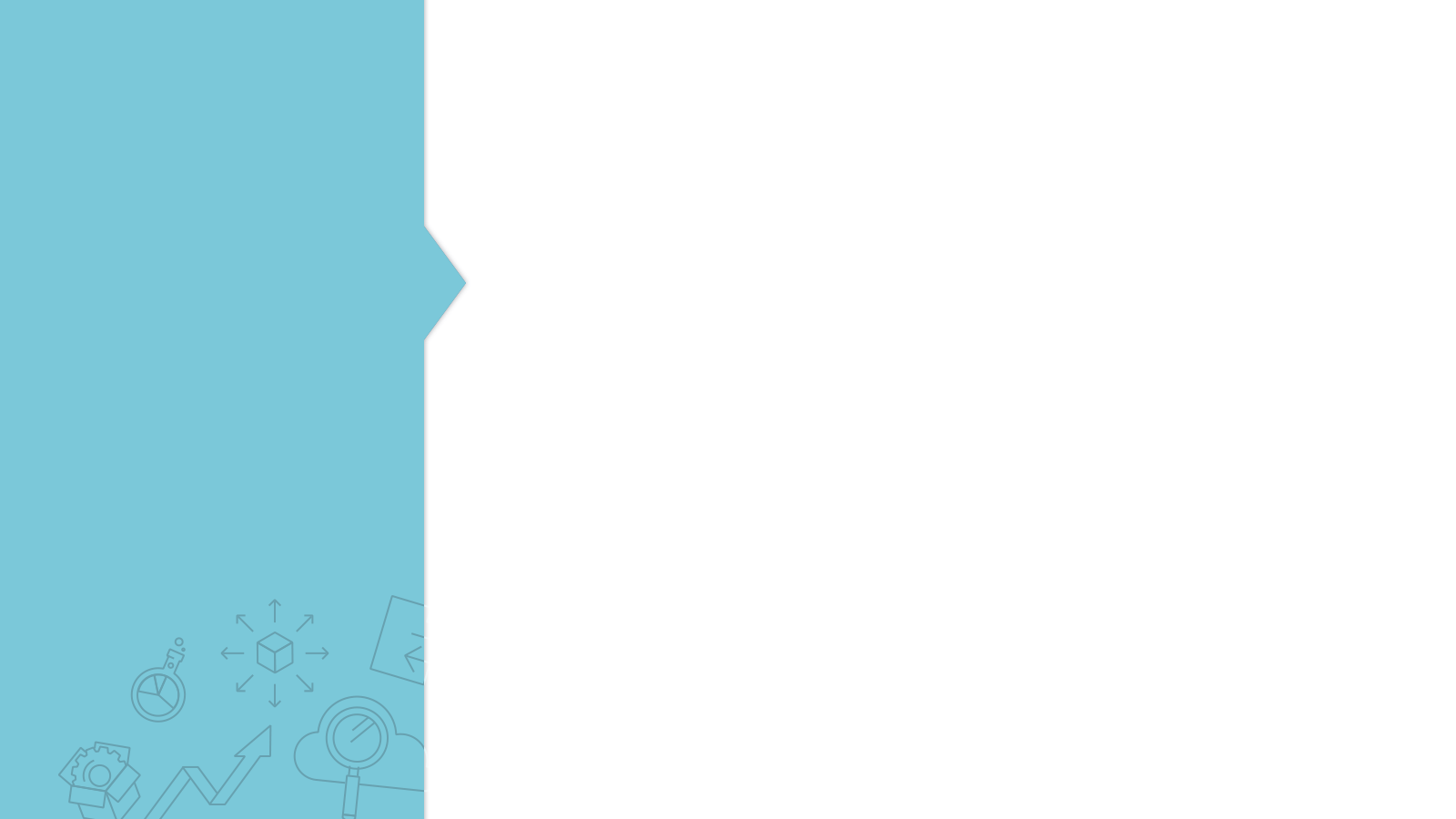 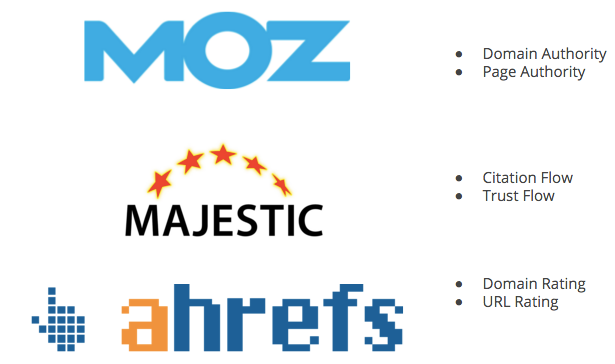 Využívajte dáta, ktoré máte k dispozícii
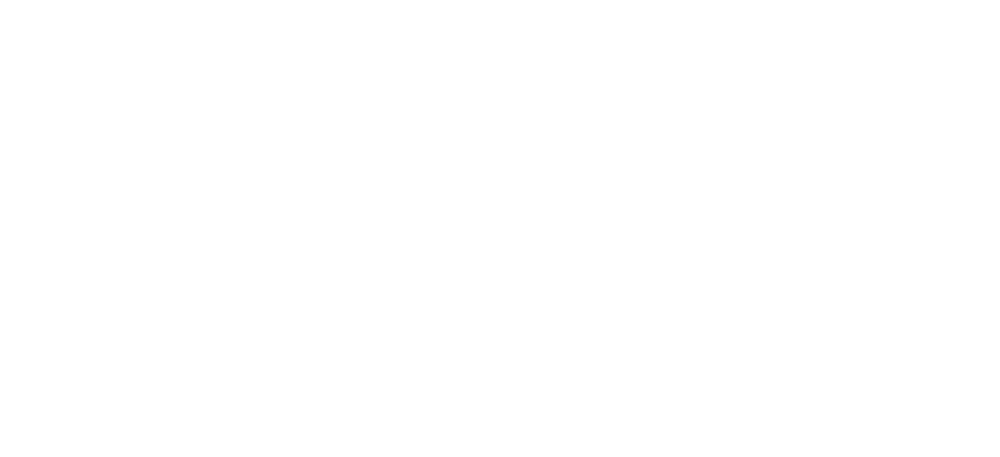 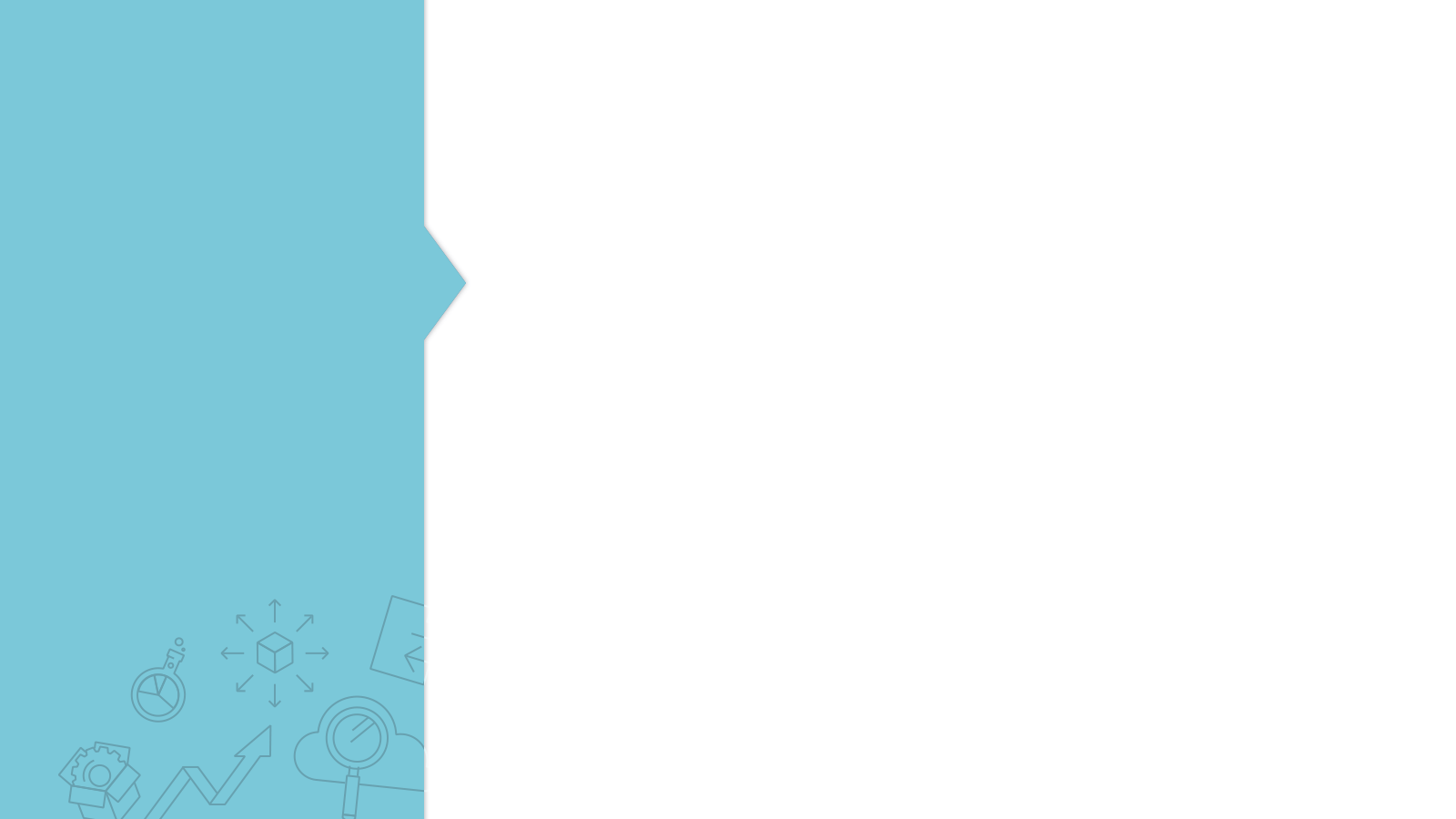 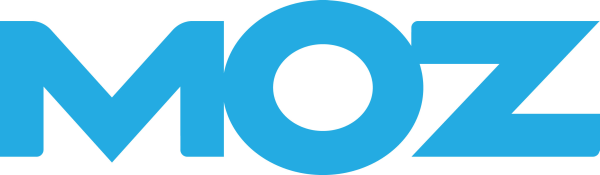 Využívajte dáta, ktoré máte k dispozícii
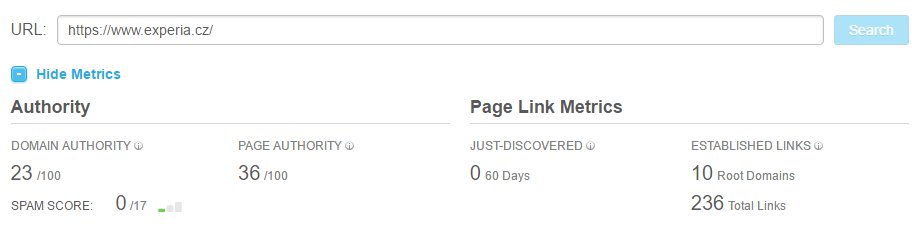 https://moz.com/
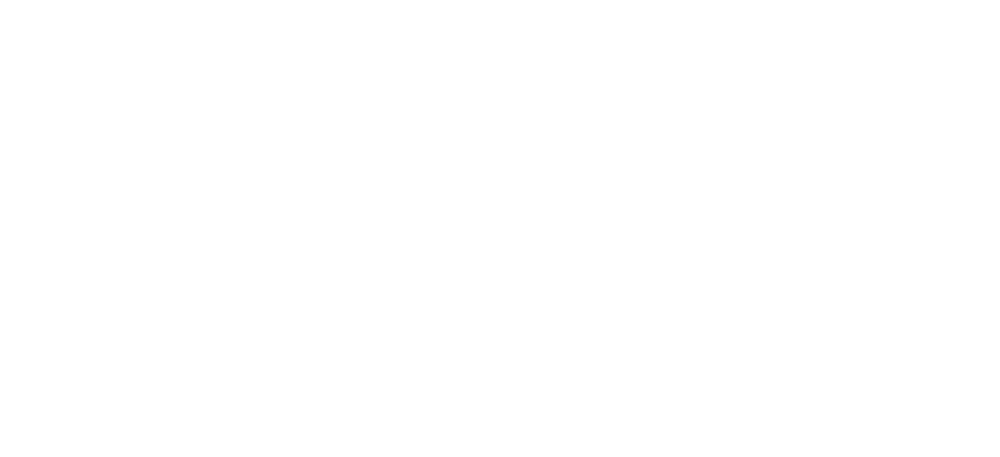 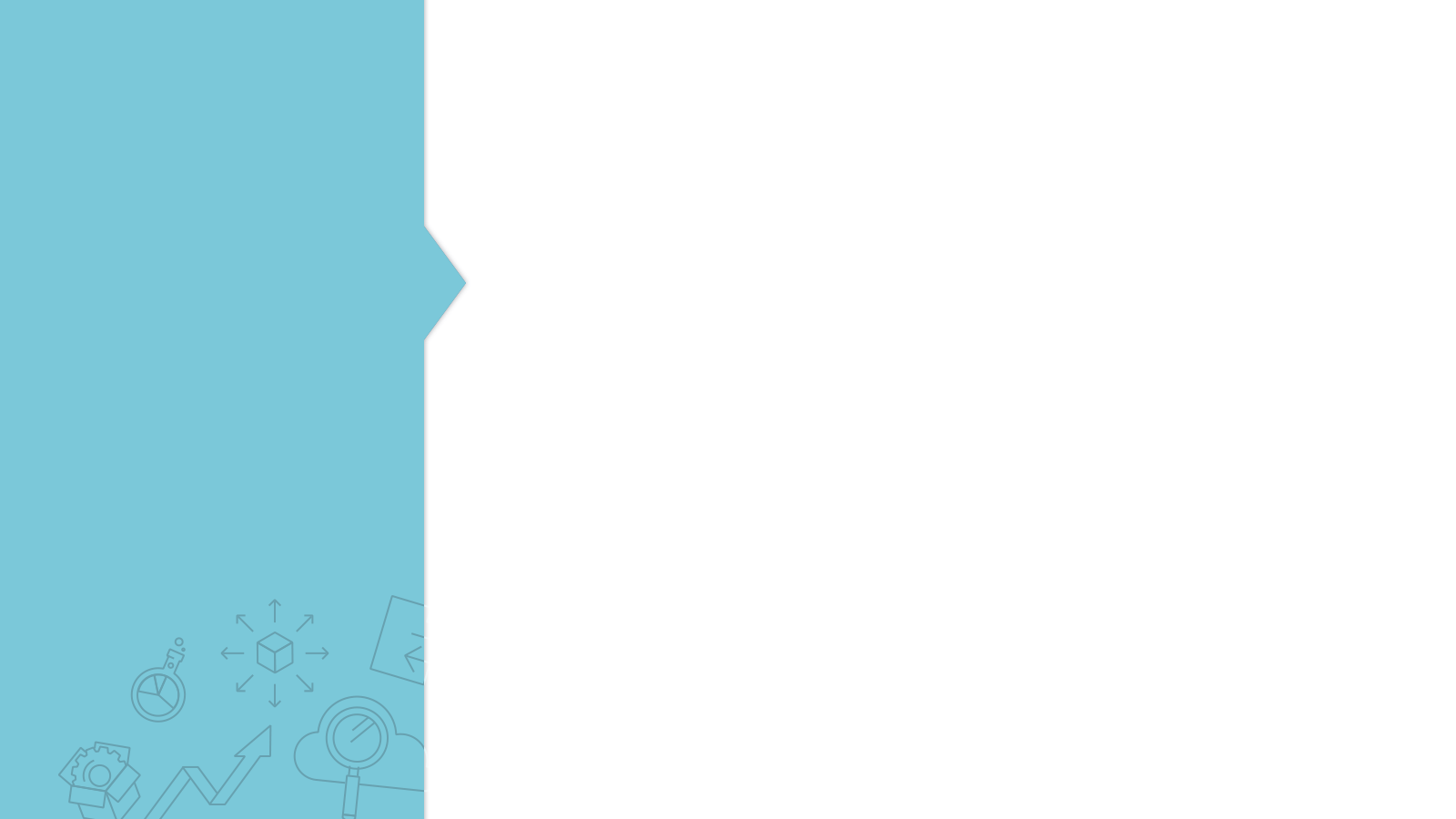 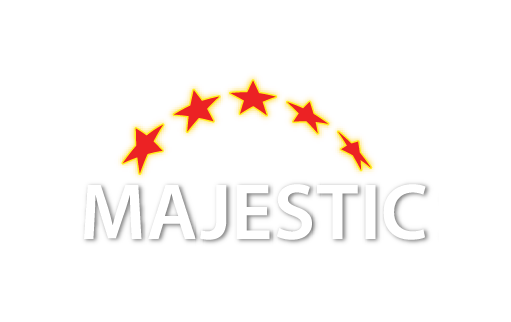 Využívajte dáta, ktoré máte k dispozícii
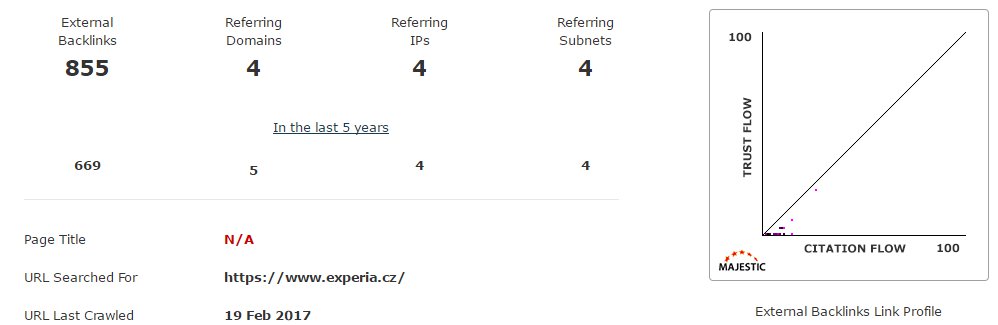 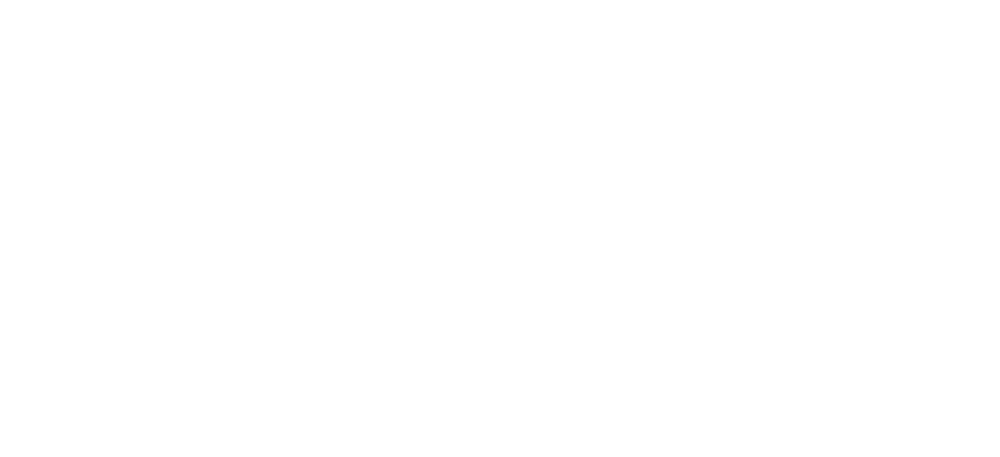 https://majestic.com/
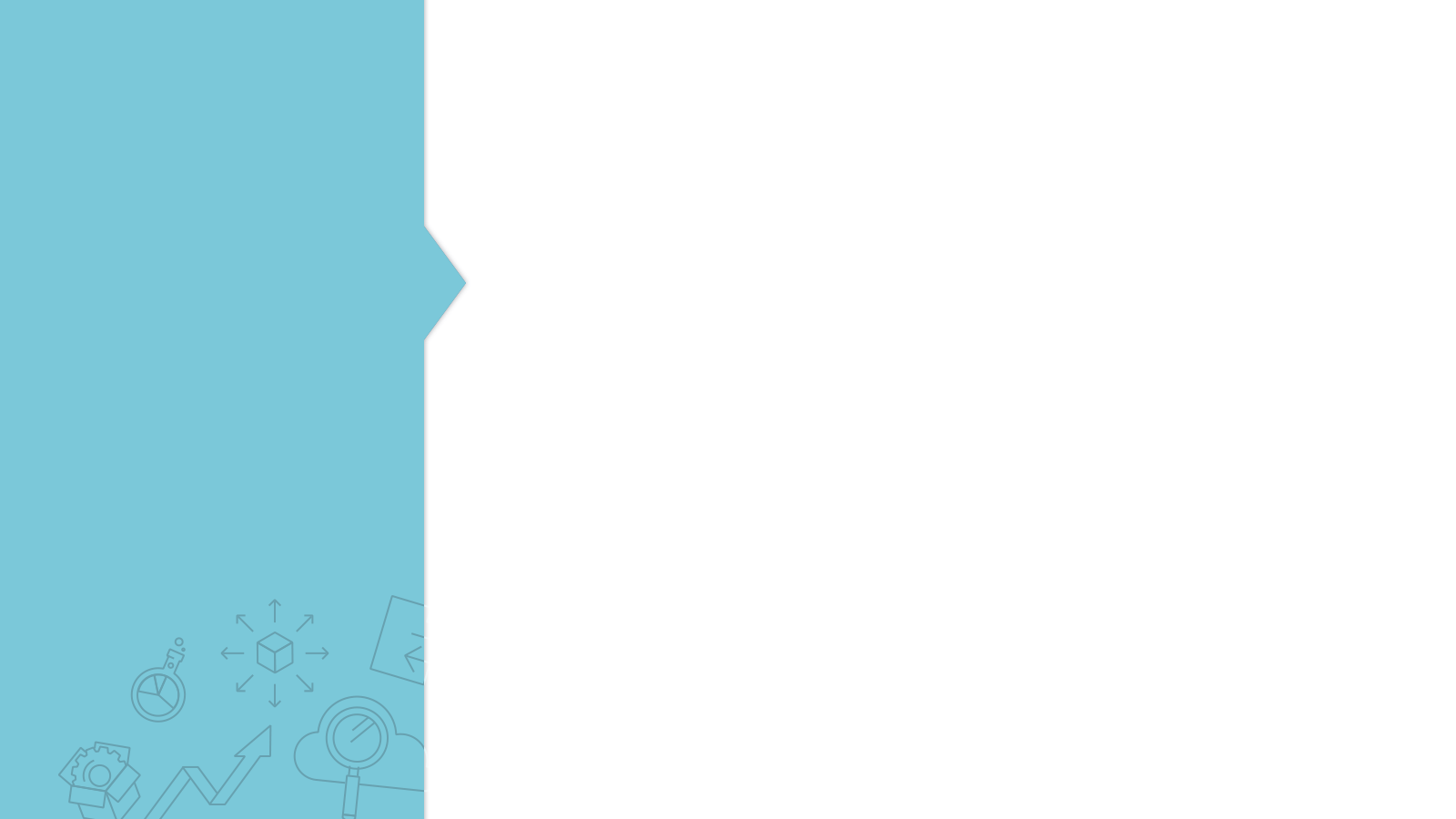 Využívajte dáta, ktoré máte k dispozícii
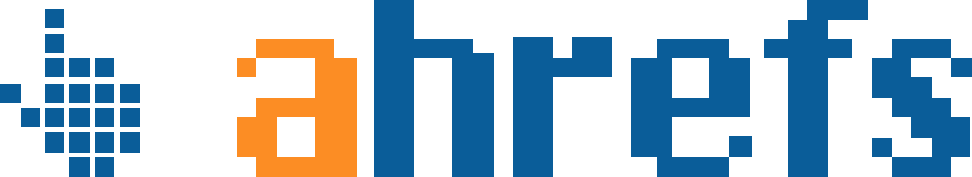 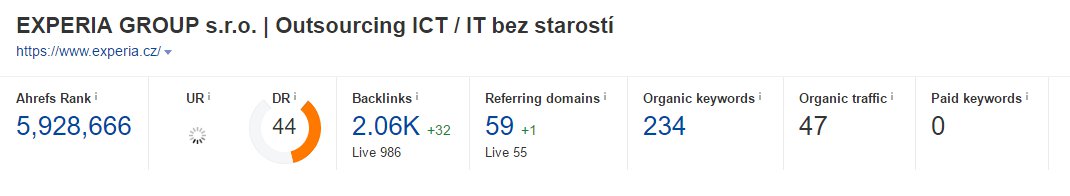 https://ahrefs.com/
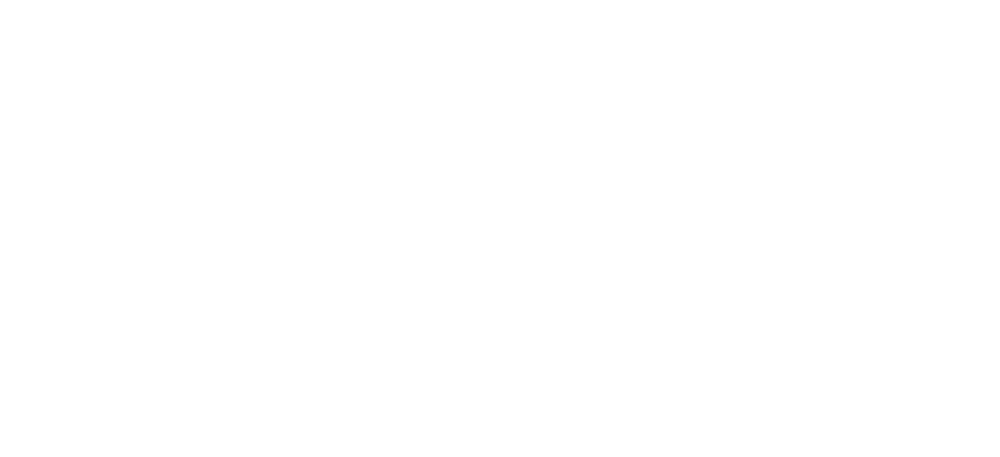 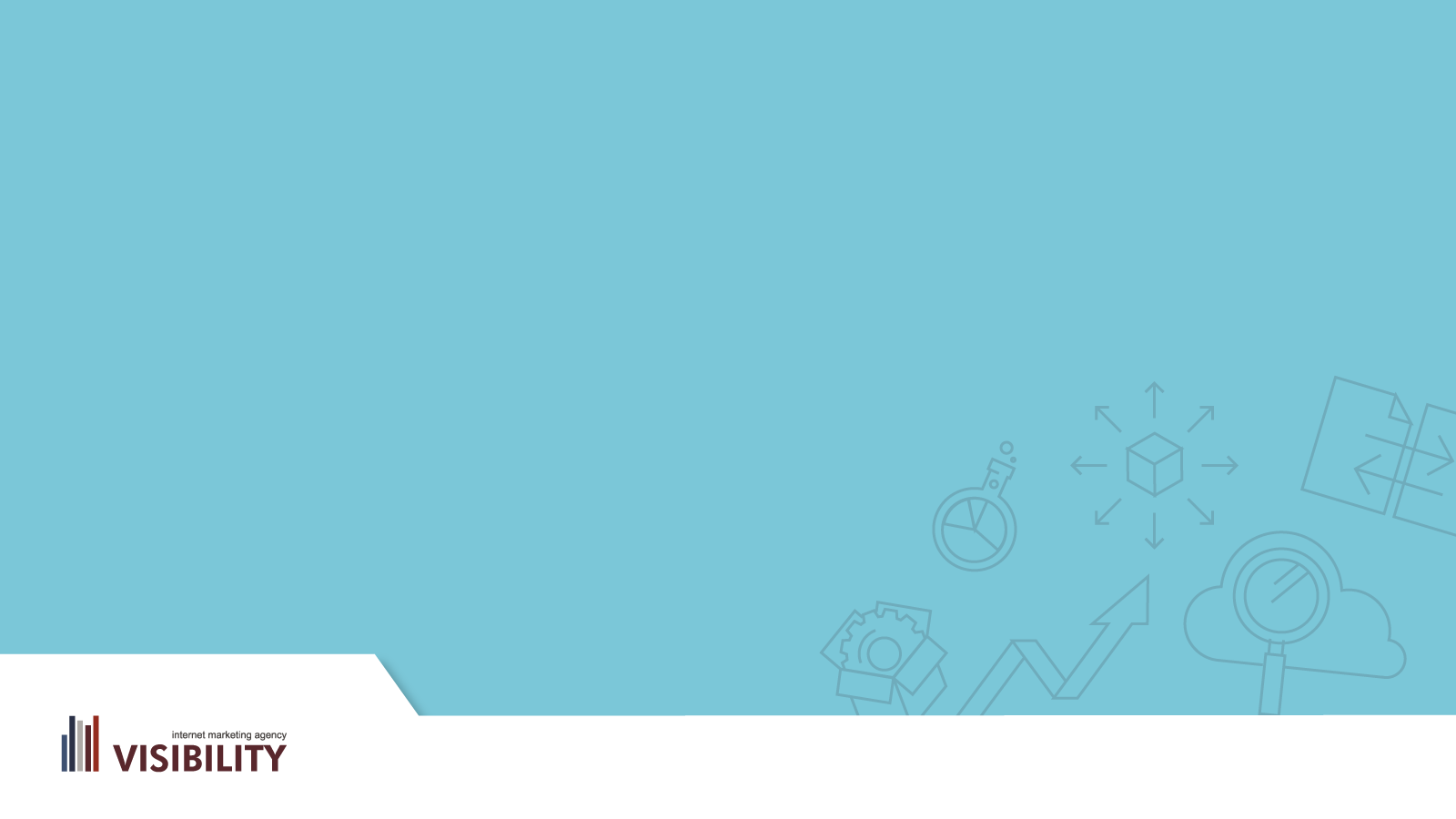 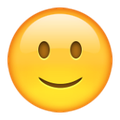 Ďakujem za pozornosť
Marcel Machovič
machovic@visibility.sk
www.visibility.sk
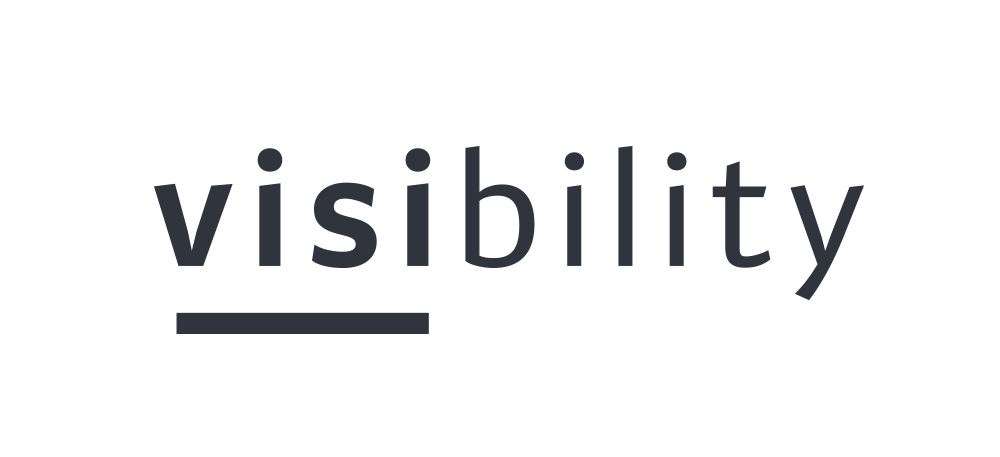